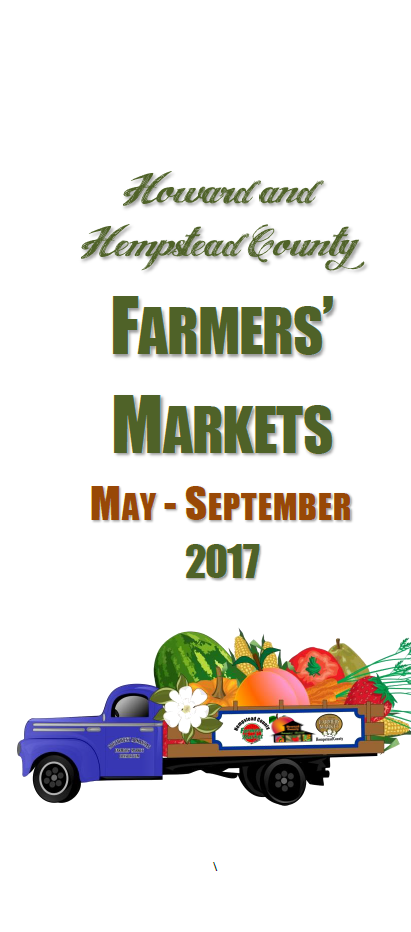 Farmers’ Market
Vending 101

Debra Bolding
Co-Manager, Howard County Farmers’ Market
Miller County Master Gardener
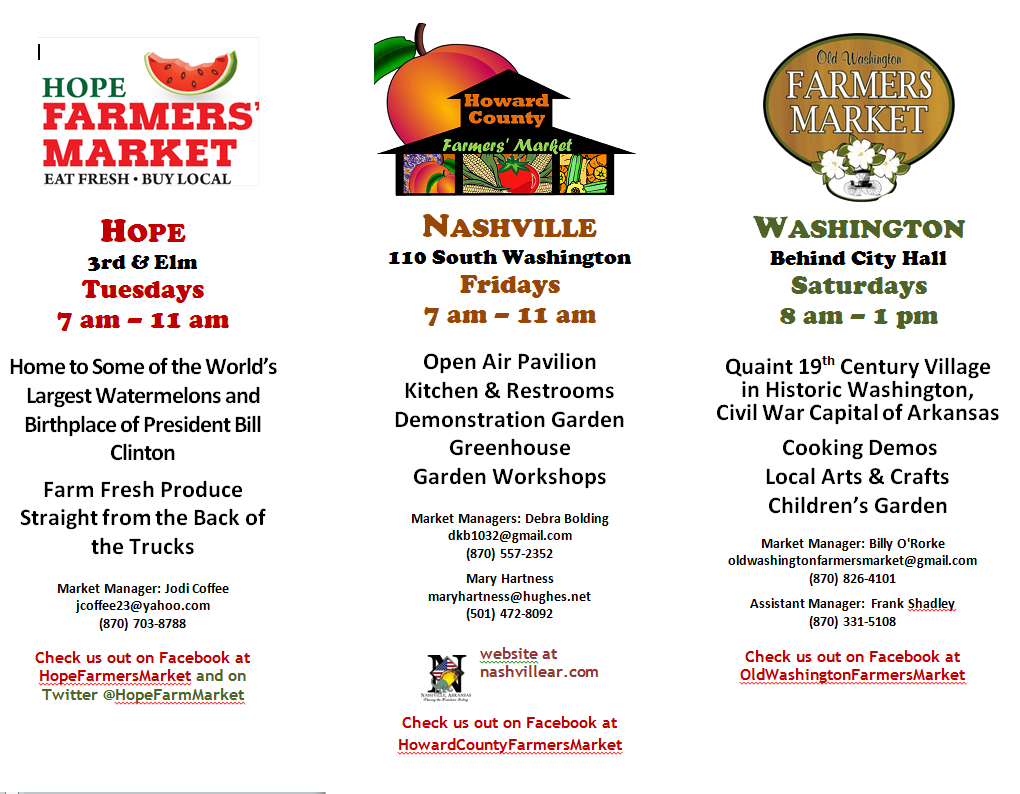 [Speaker Notes: Quickly Reference these local markets and explain that they compose the Southwest Farmers’ Market Consortium.  
Let them know the handouts in the blue Farmer’s Market Vendor packets include the registration forms for these markets and materials for you to reference during the presentation.]
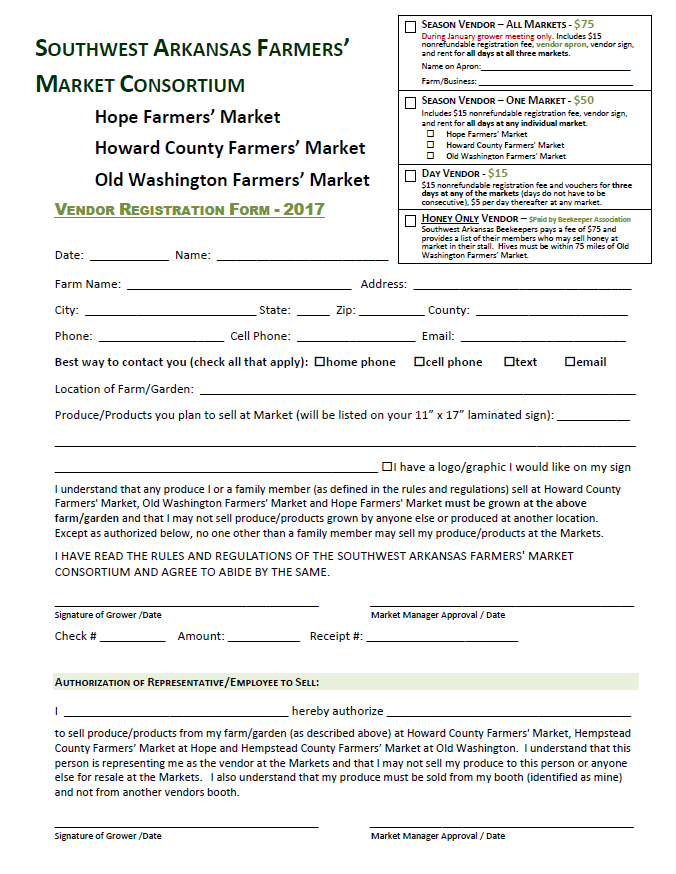 $75 for three markets
during annual meeting
(That’s Now!)
[Speaker Notes: Briefly mention the TODAY ONLY  incentives for those considering selling this year at those three markets - lower fee plus FREE APRON.]
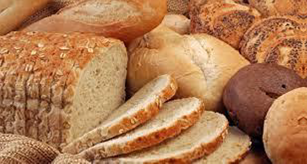 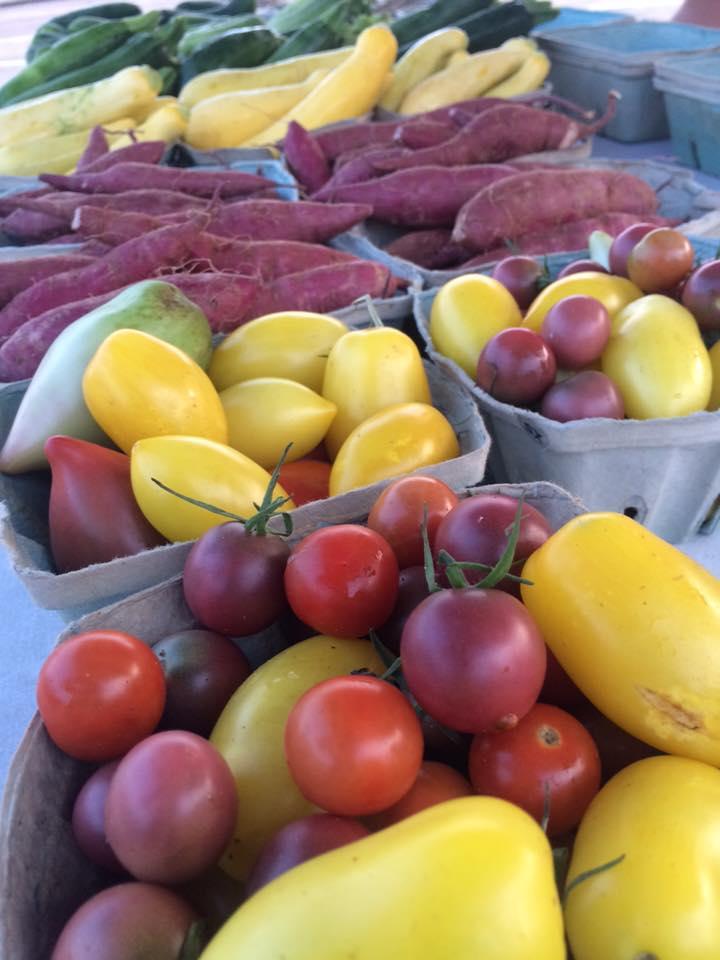 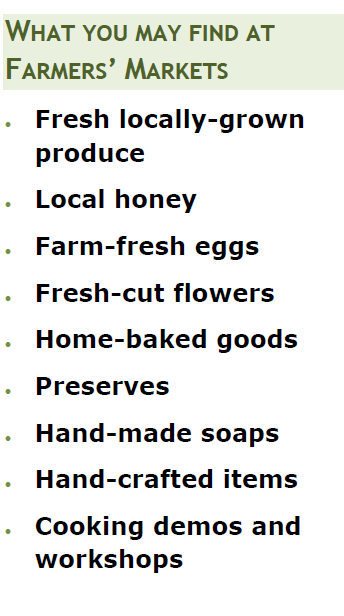 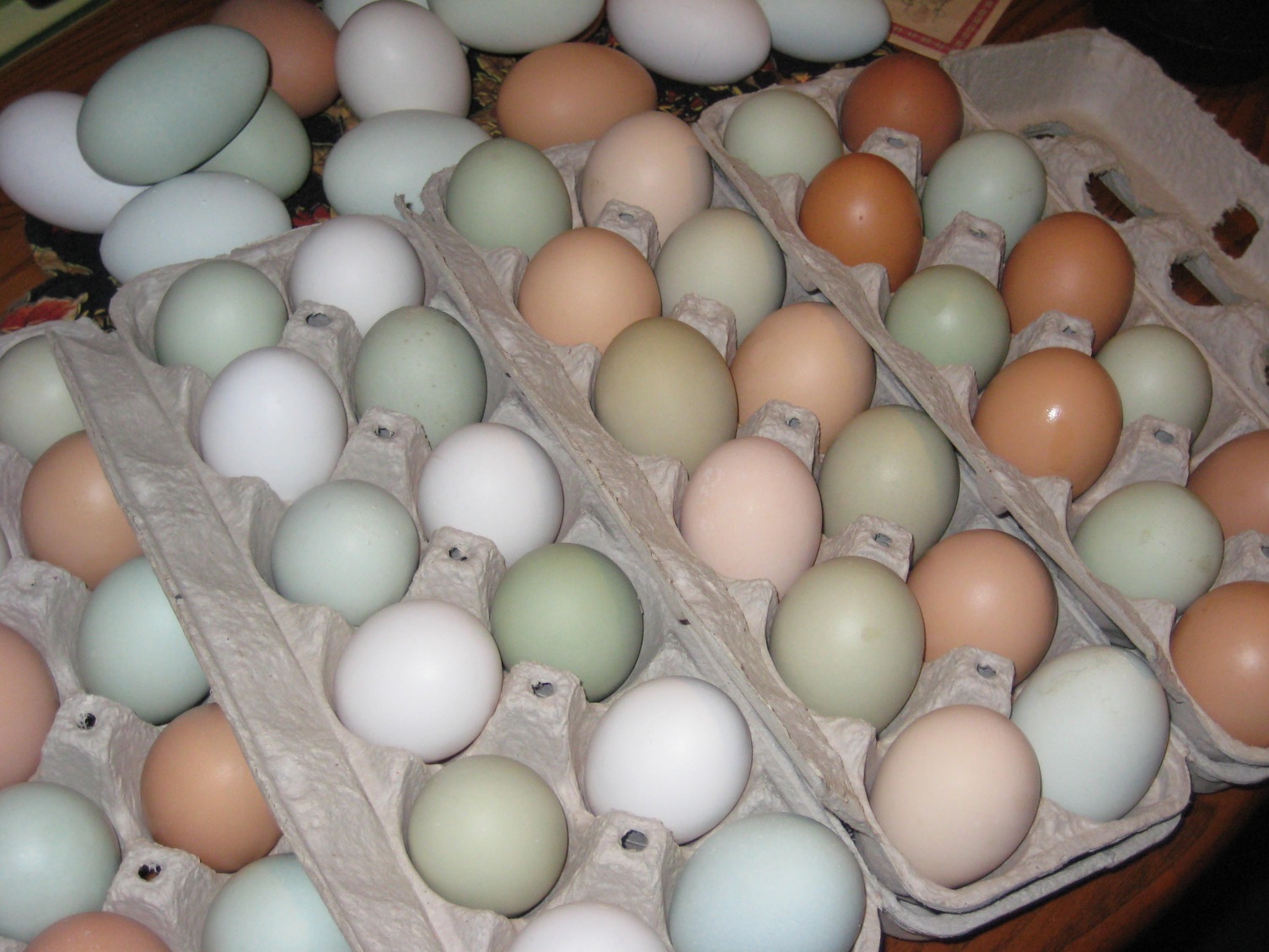 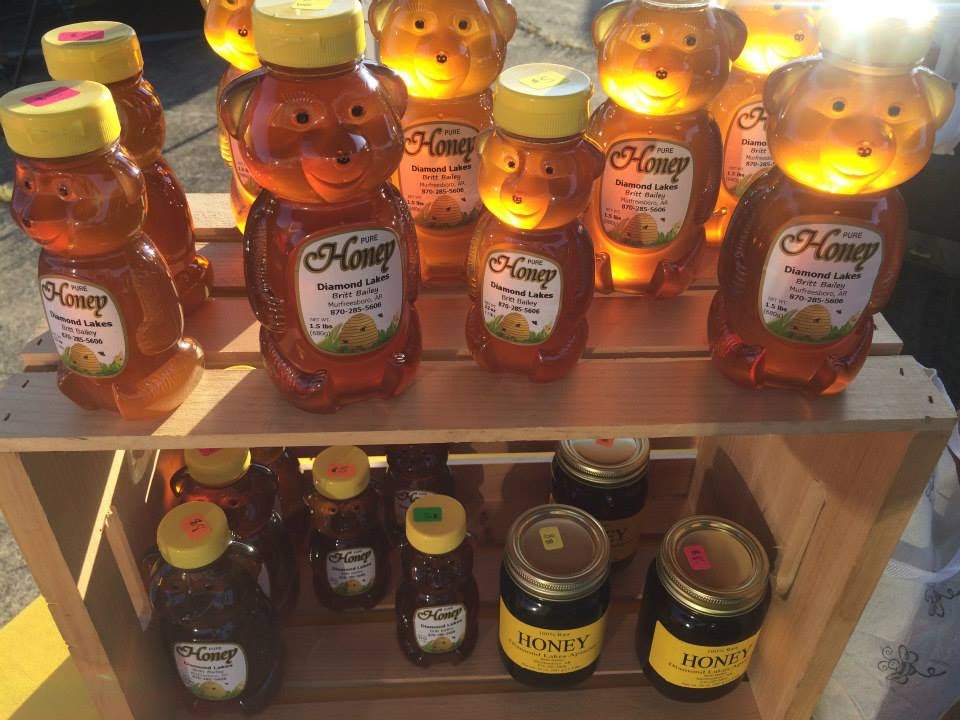 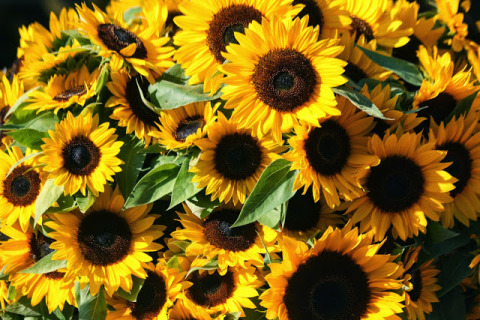 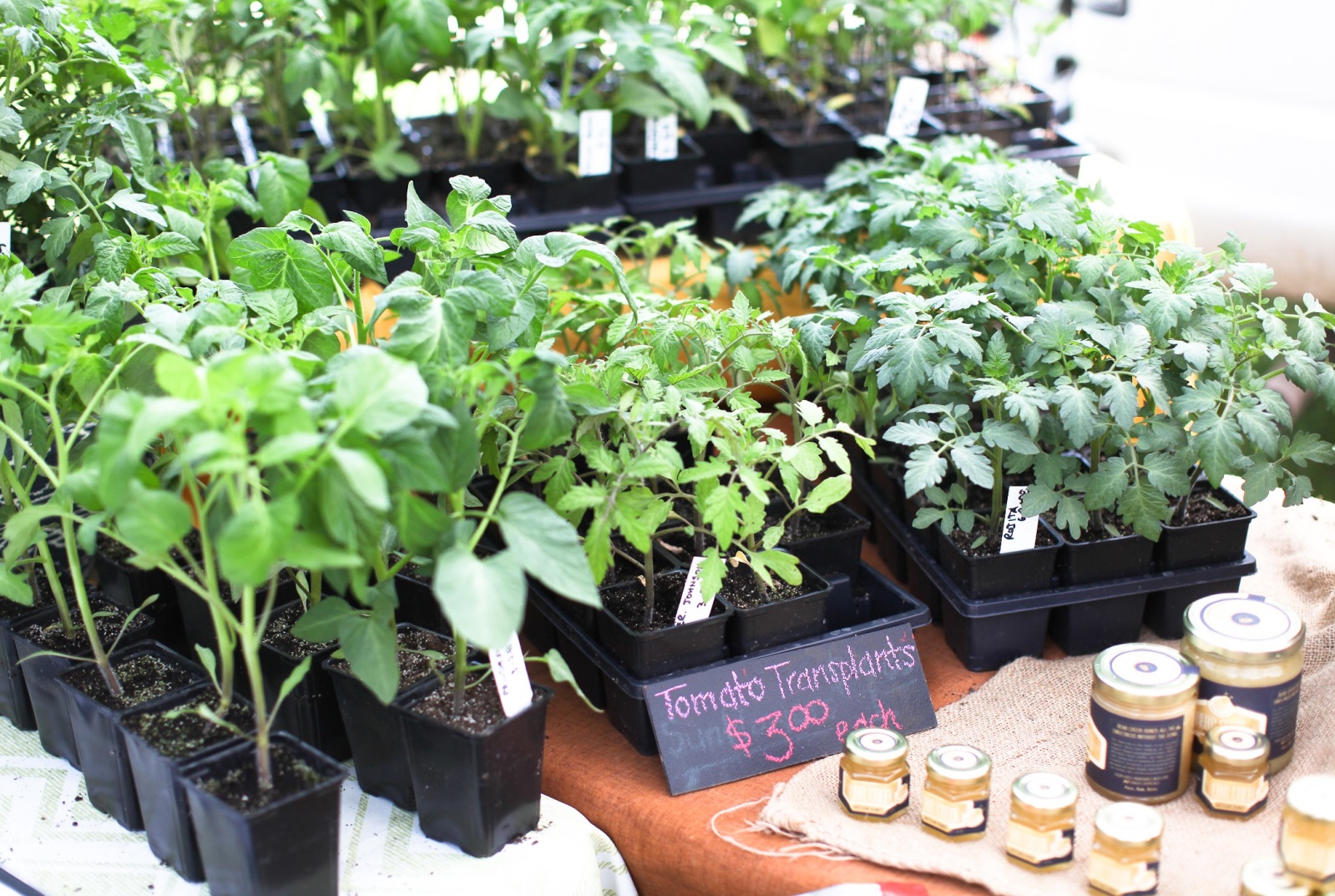 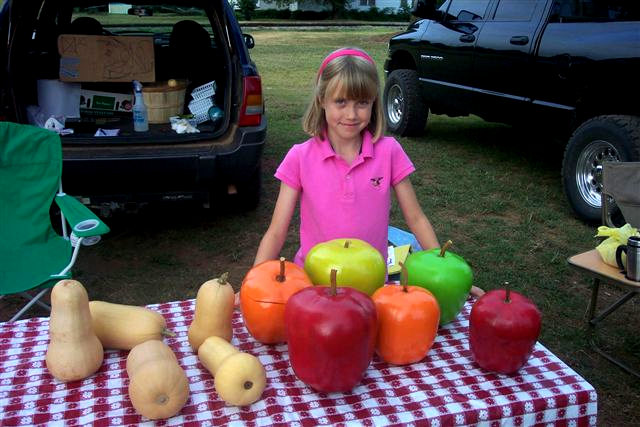 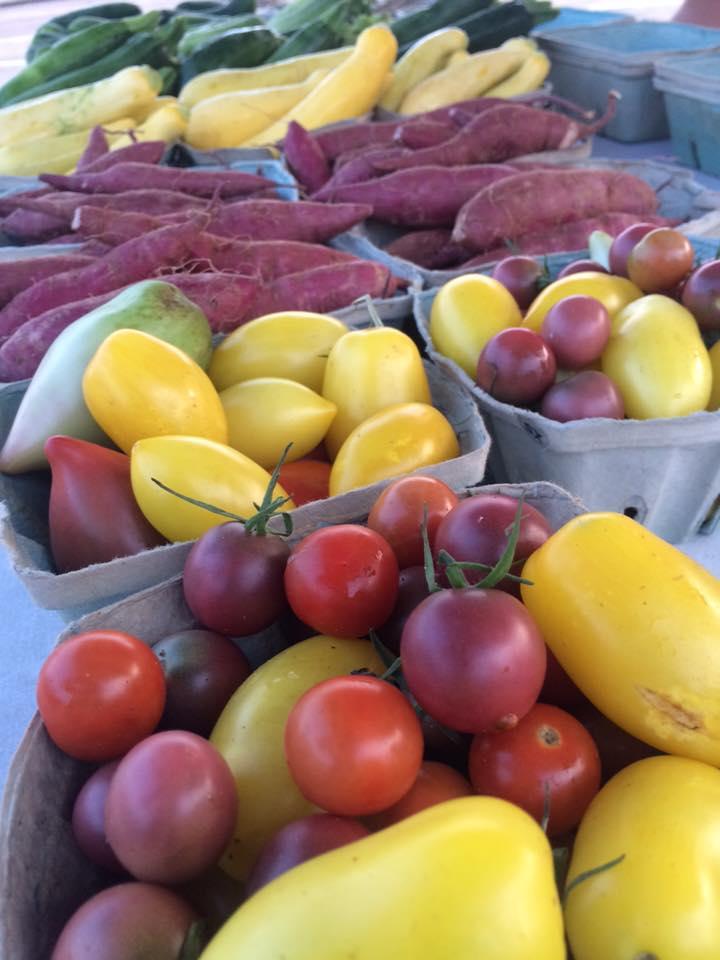 Raw Fresh Fruits and Vegetables

Whole
Uncut
[Speaker Notes: UNCUT IS IMPORTANT FOR NEWBIES]
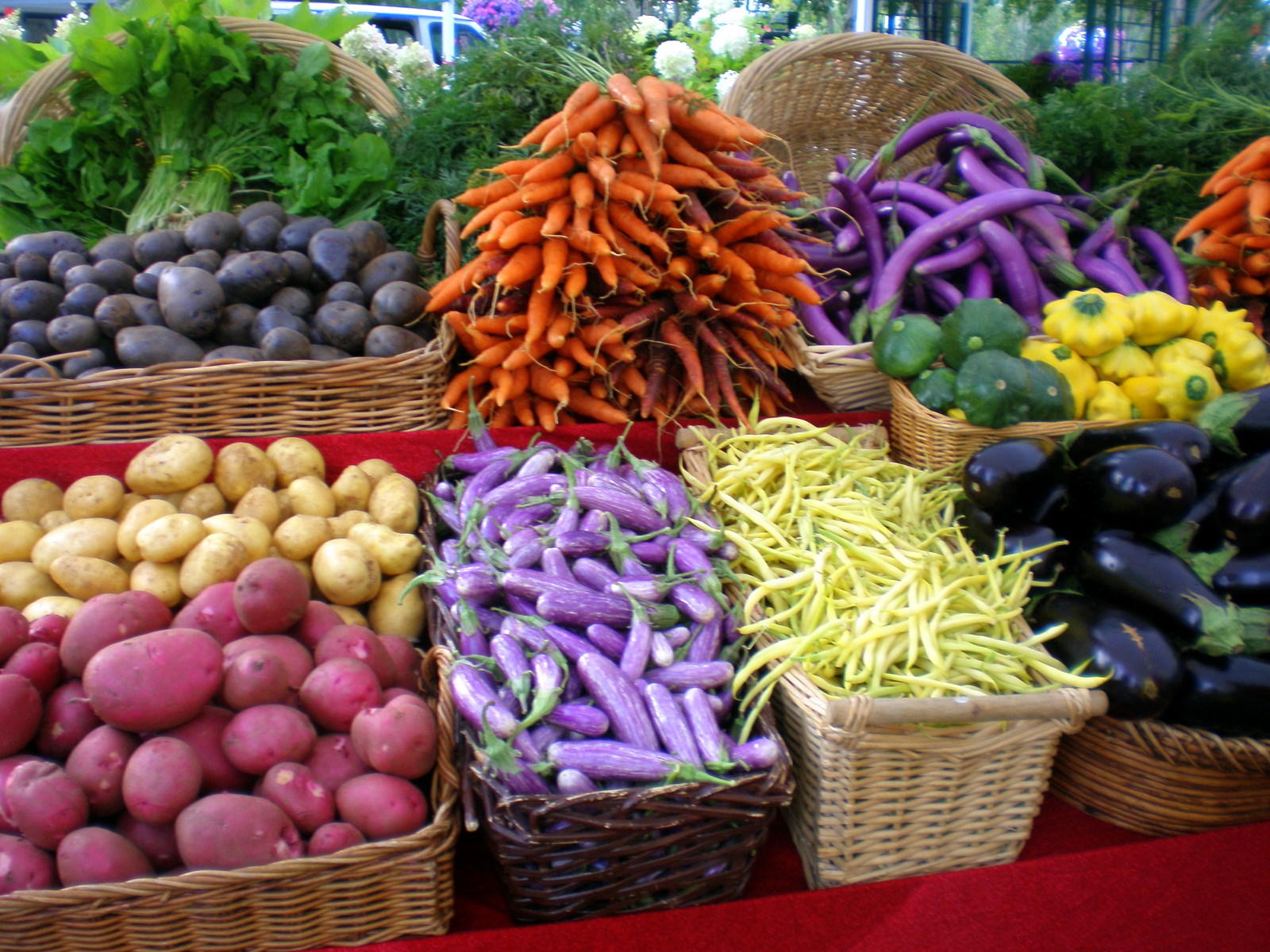 [Speaker Notes: These are very quickie visuals for fresh produce . . . Whole and uncut . . . Note quality & abundance . . .]
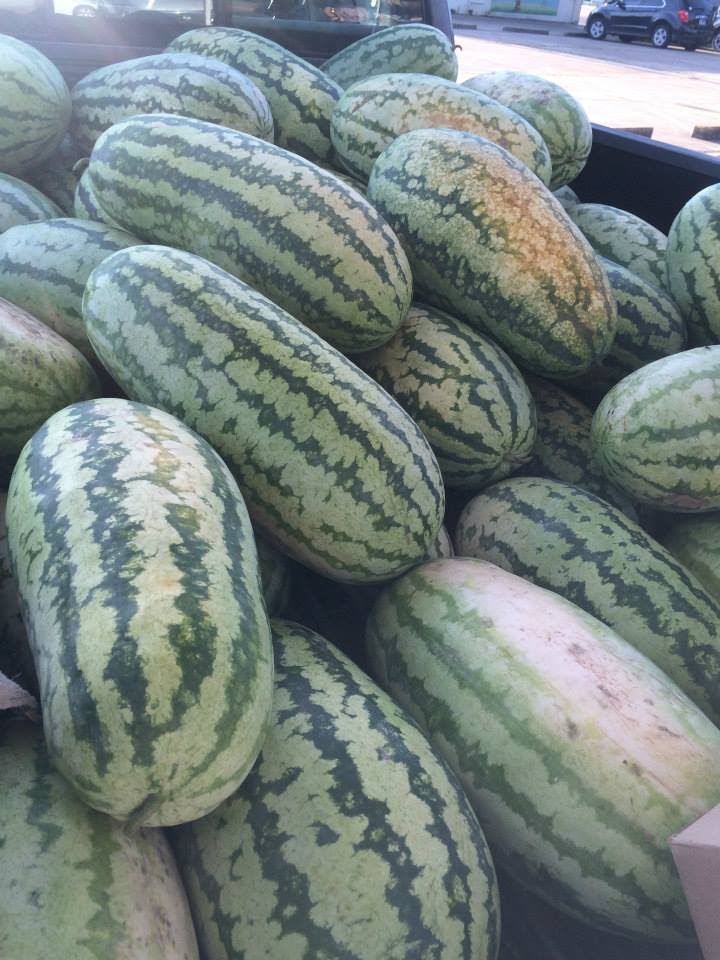 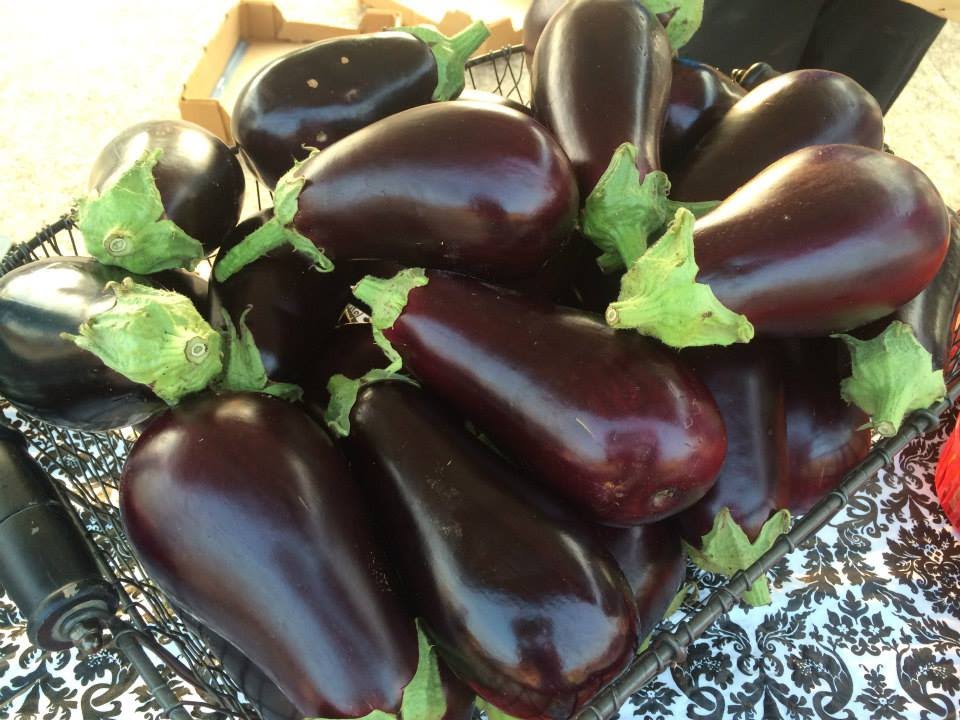 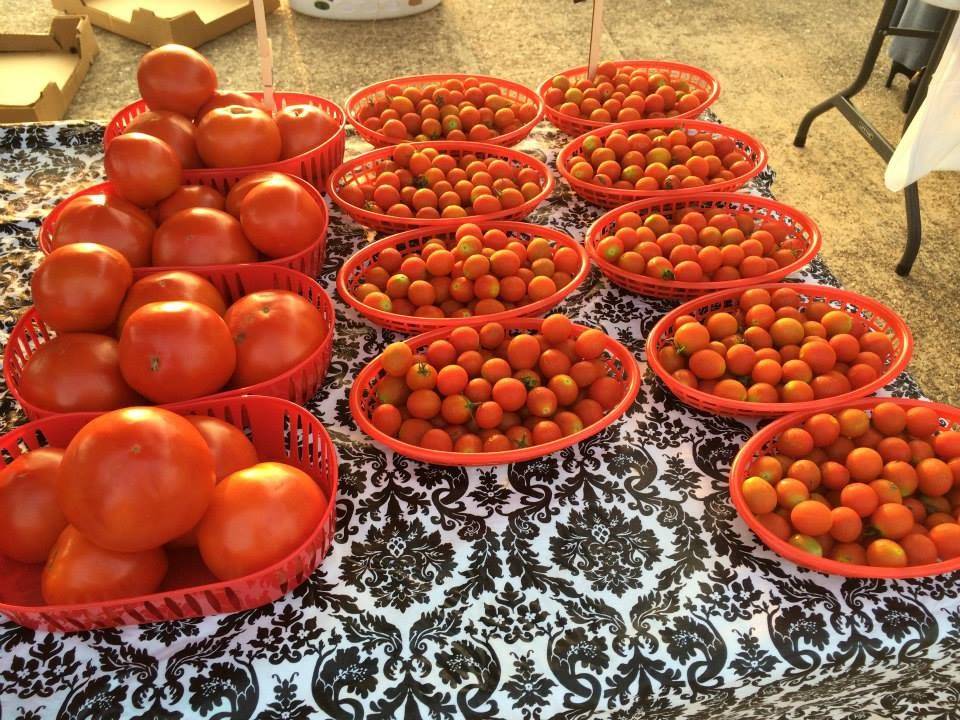 [Speaker Notes: More quickie visuals for fresh produce . . . Whole and uncut . . . Note quality & abundance . . .]
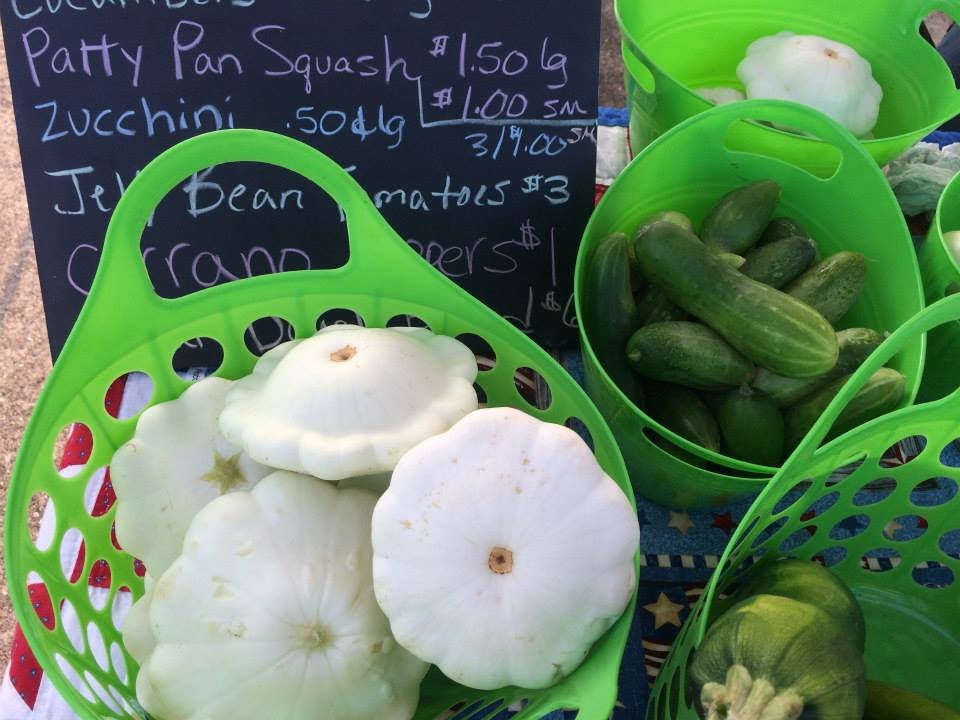 [Speaker Notes: More quickie visuals for fresh produce . . . Whole and uncut . . .]
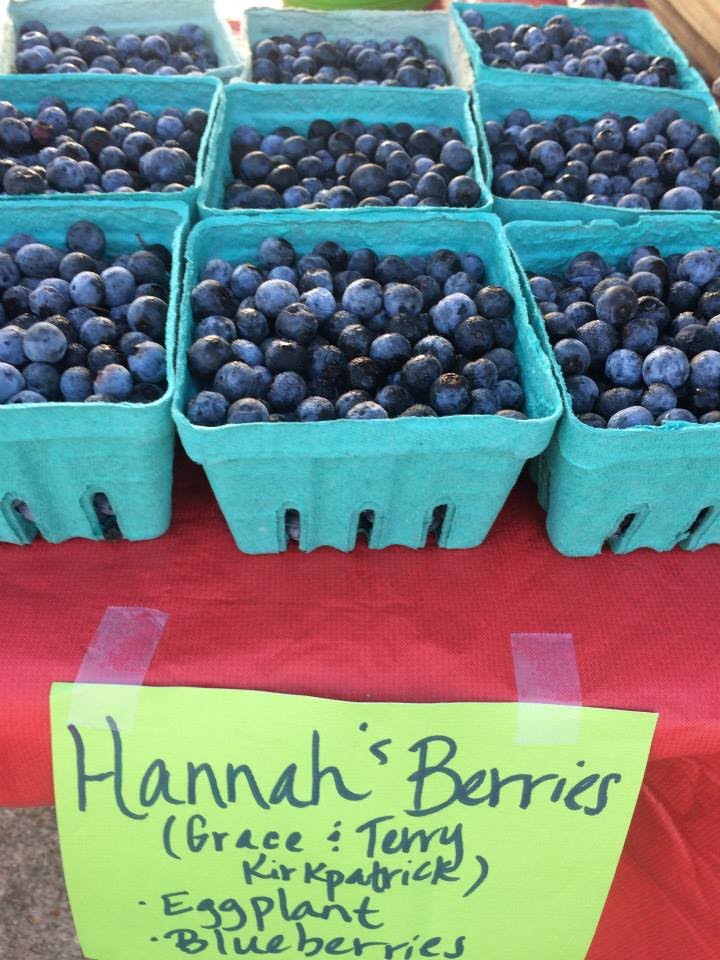 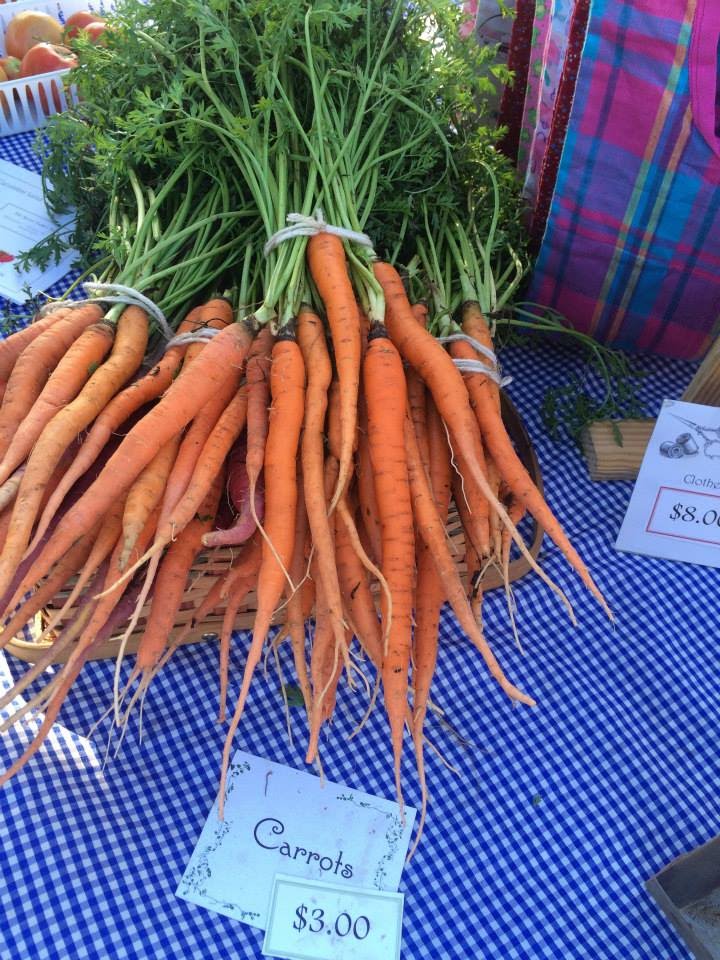 [Speaker Notes: And more of same . . . Fresh, whole, uncut . . .]
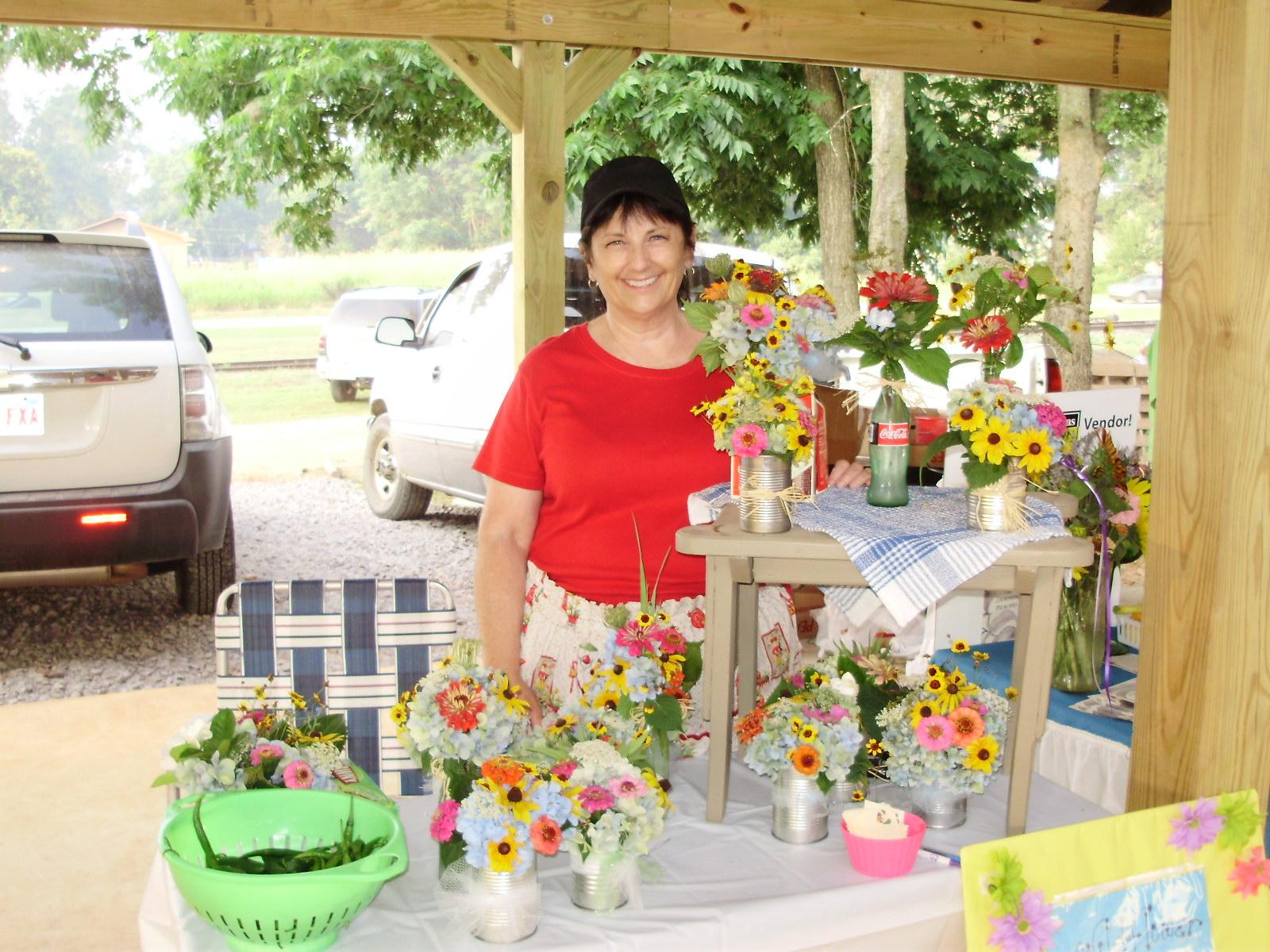 Fresh Cut Flowers
This                                  Not This
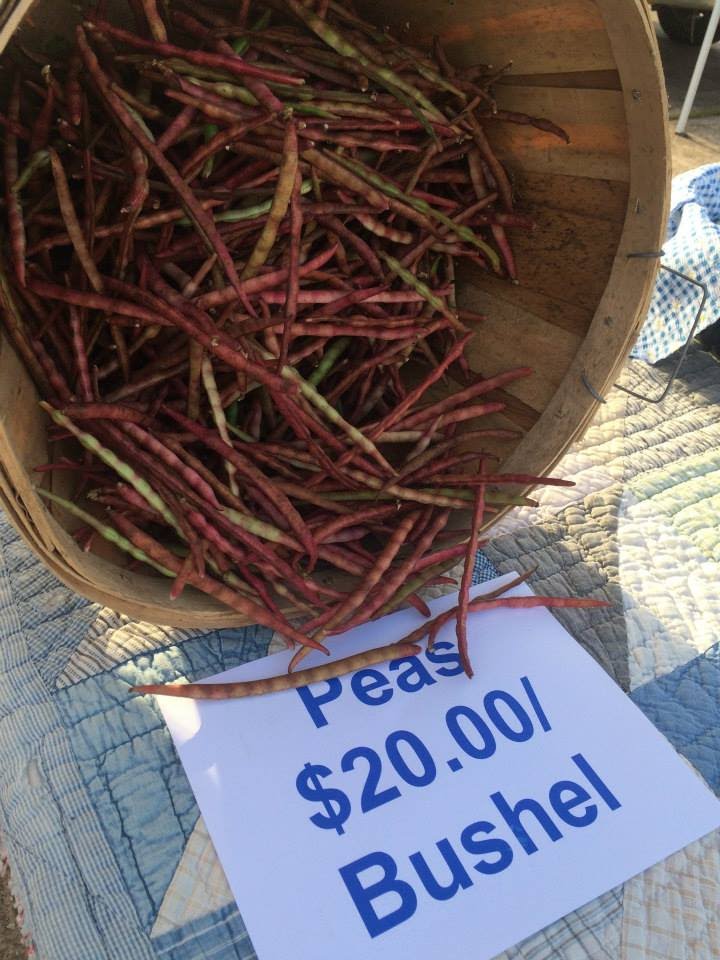 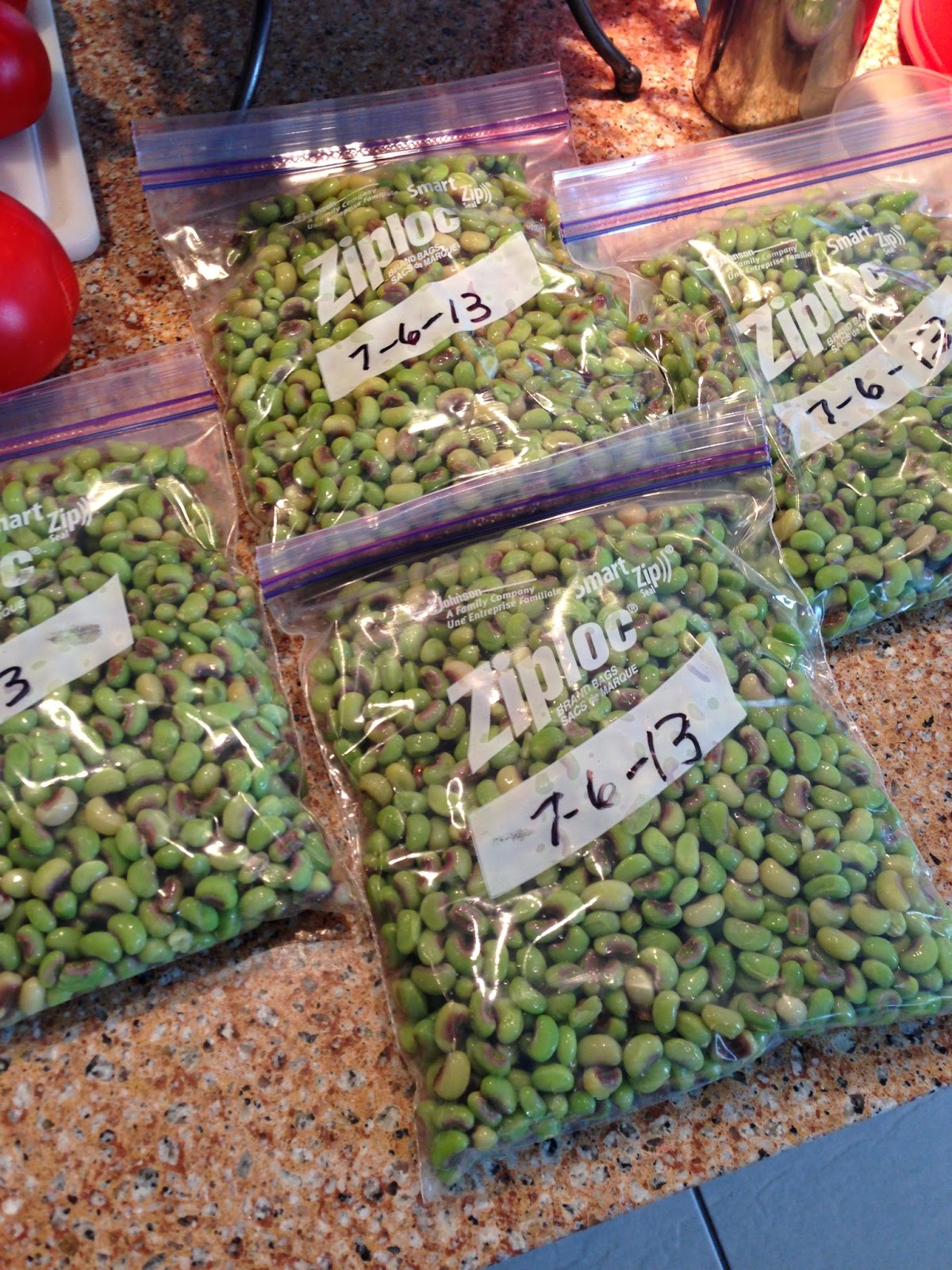 [Speaker Notes: THIS IS IMPORTANT . . . WE OFTEN SEE THIS UNACCEPTABLE PACKAGING WITH INEXPERIENCED GROWERS]
This                                 Not This
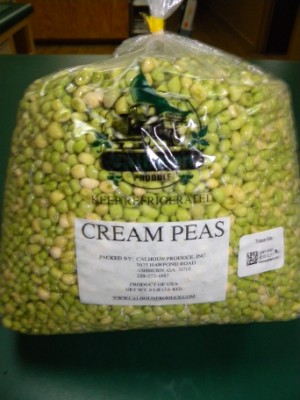 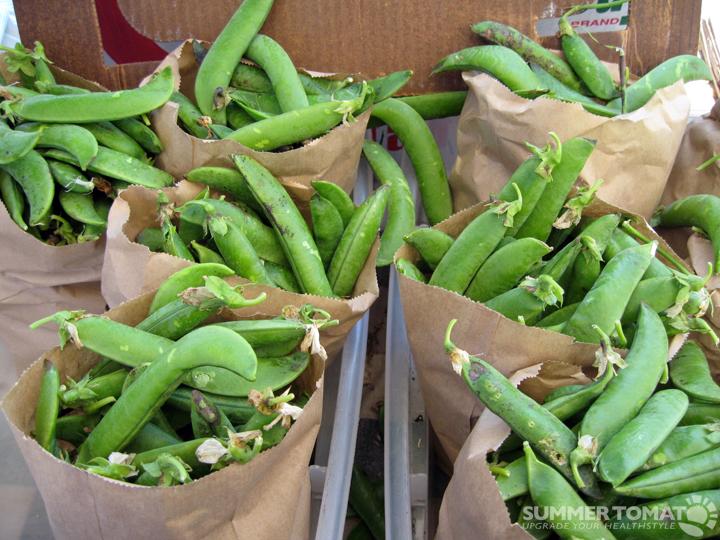 [Speaker Notes: THIS IS IMPORTANT . . . MORE ACCEPTABLE VS. UNACCEPTABLE PACKAGING  . . .]
This                                  Not This
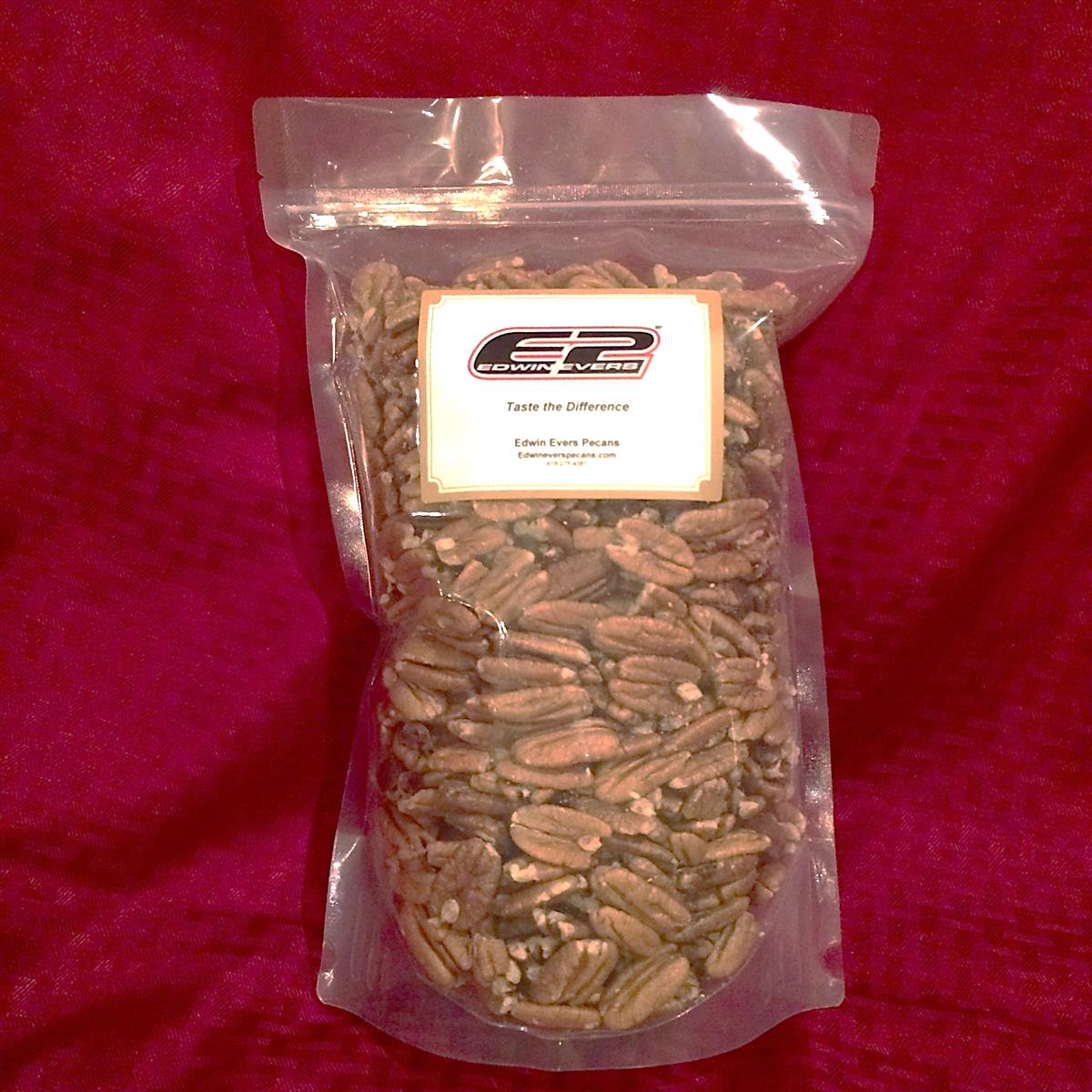 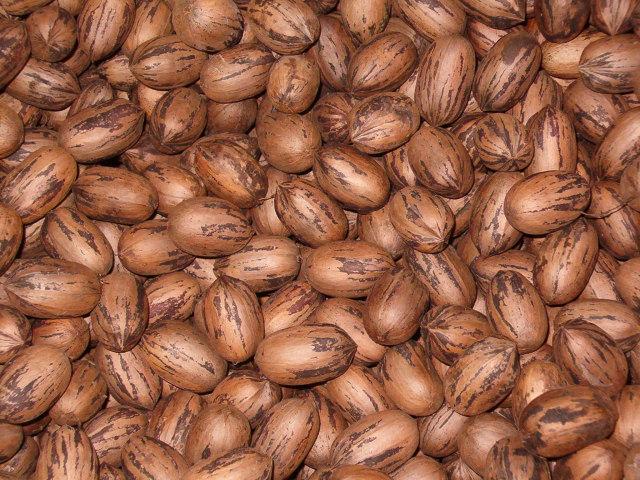 [Speaker Notes: THIS IS IMPORTANT . . . MORE ACCEPTABLE VS. UNACCEPTABLE PACKAGING  . . .]
This                              Not This
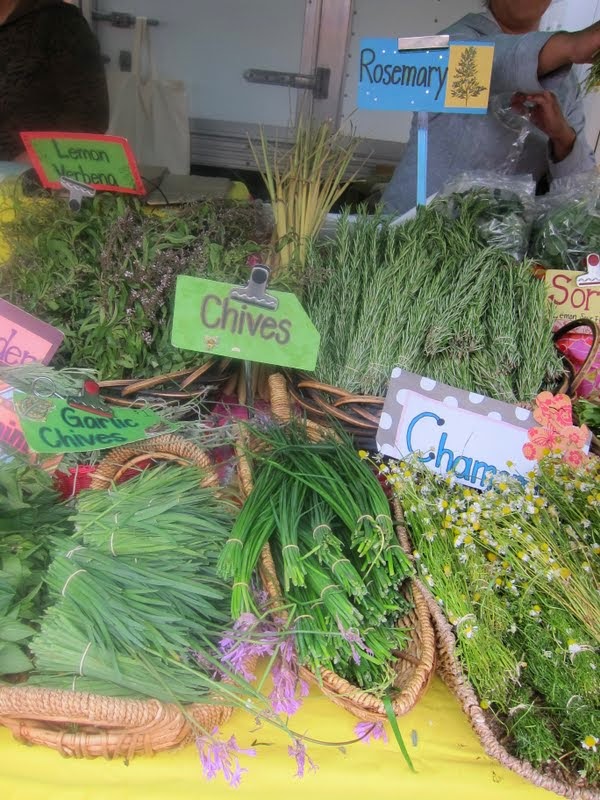 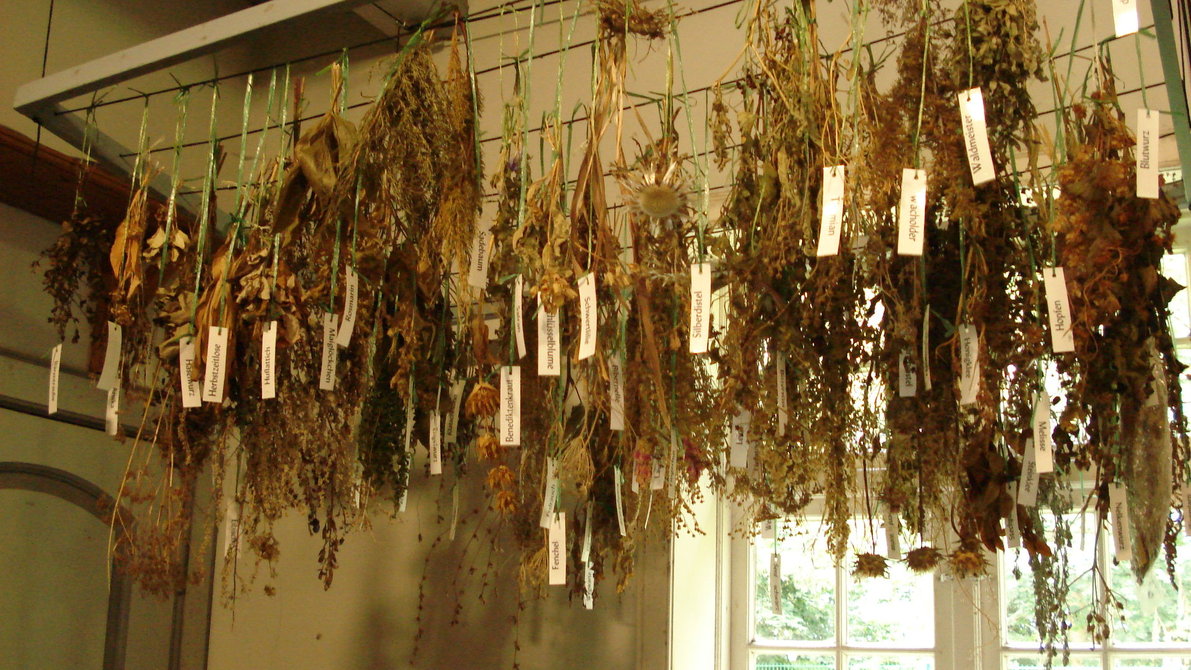 [Speaker Notes: THIS IS IMPORTANT . . . FRESH VS. UNACCEPTABLE DRIED HERBS  . . .]
NO sliced produce, including samples
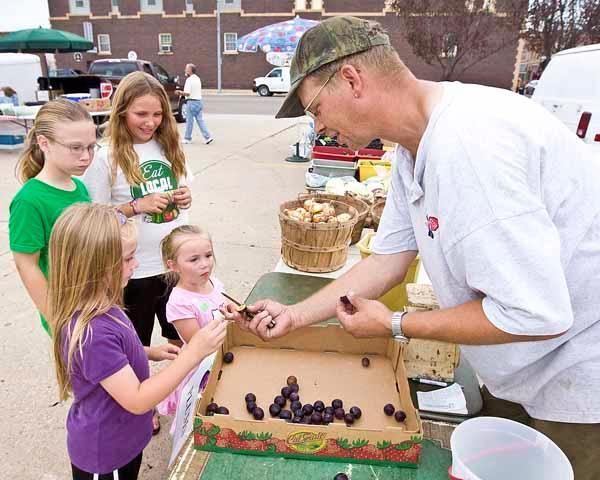 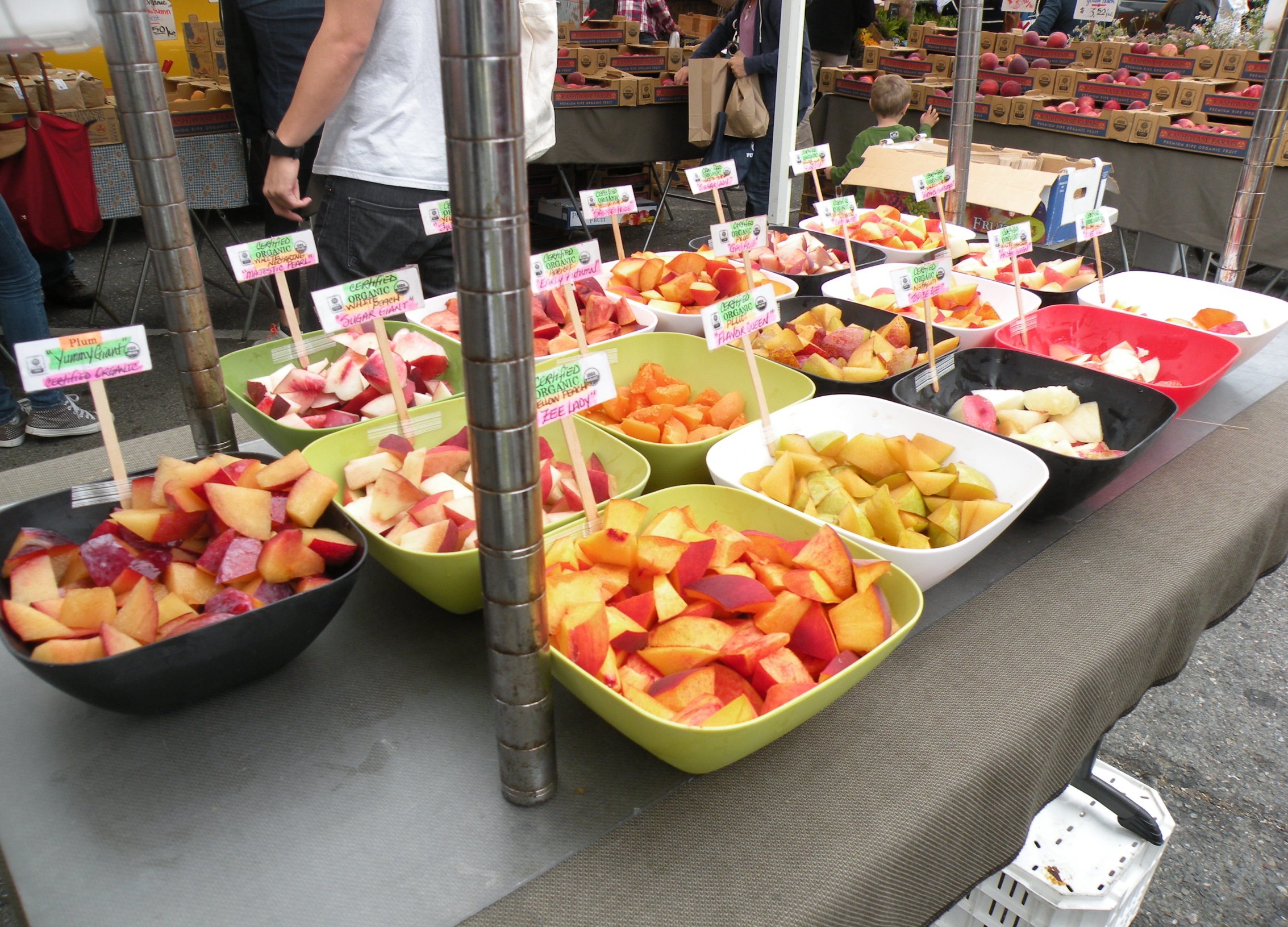 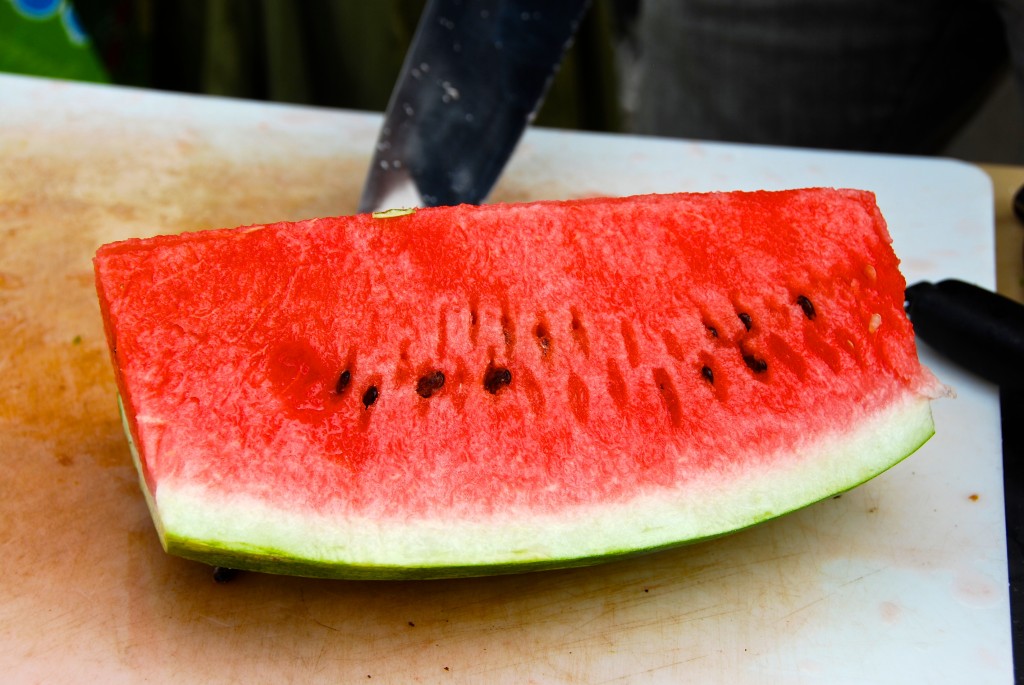 [Speaker Notes: NOT ACCEPTABLE!!!!]
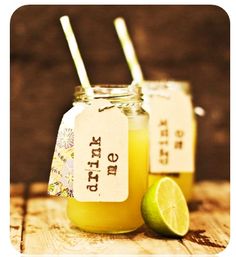 NO juices
[Speaker Notes: NOT ACCEPTABLE]
Fresh Eggs
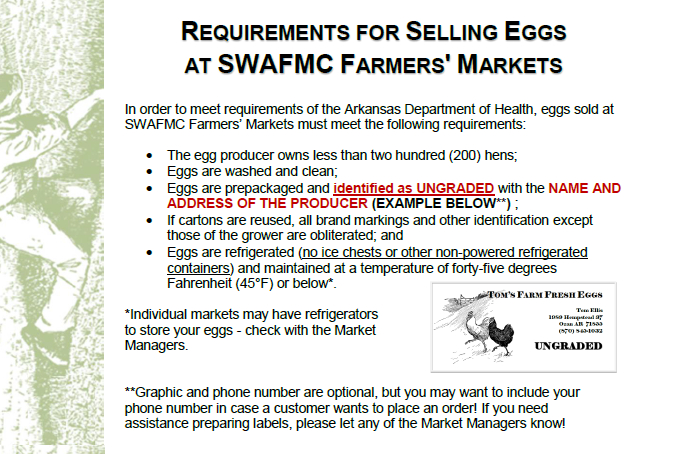 [Speaker Notes: This handout is part of the FM 101 packet – summarizes what will be covered in next few slides on selling eggs.]
Fresh Eggs
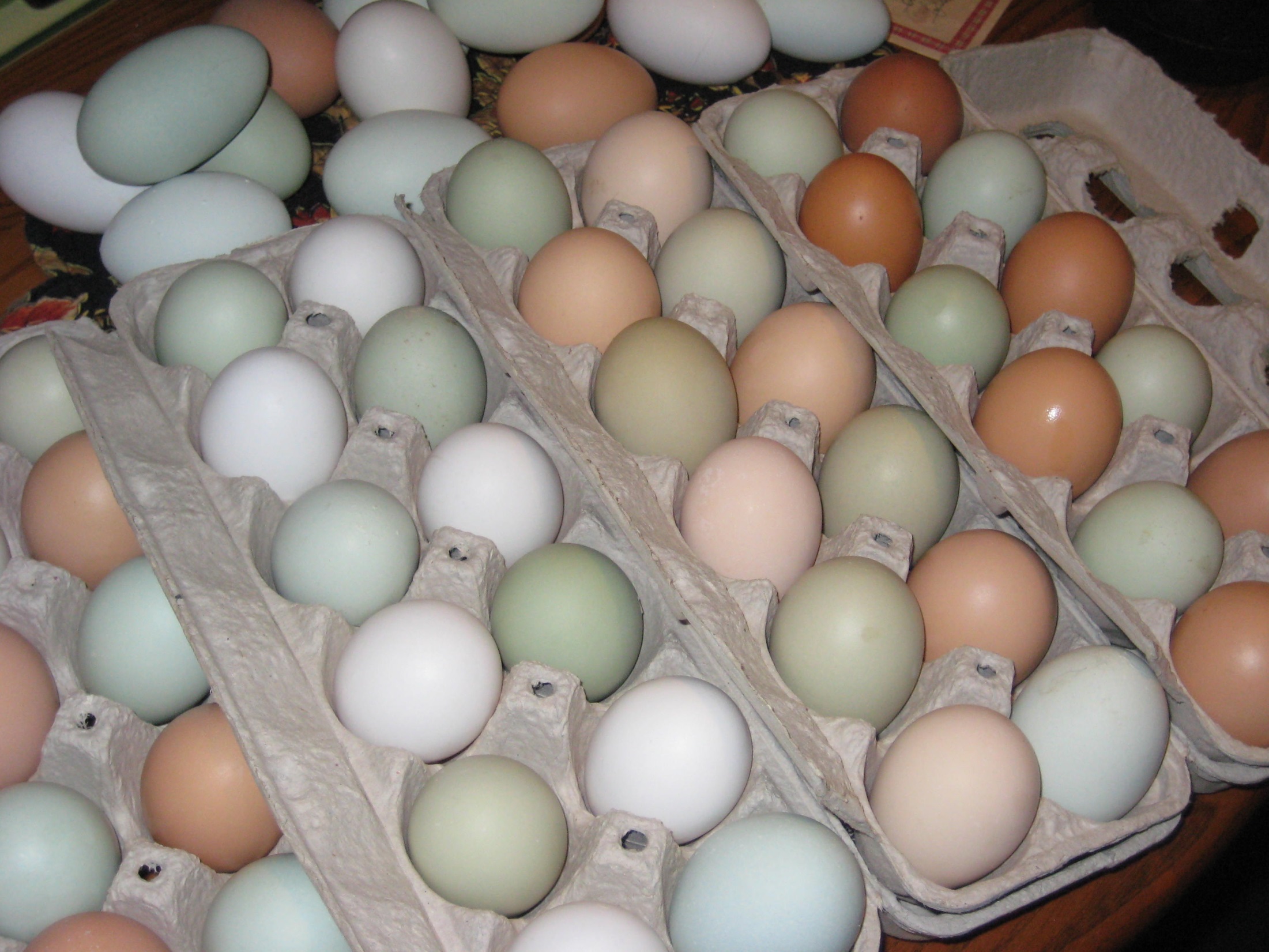 Fresh Eggs
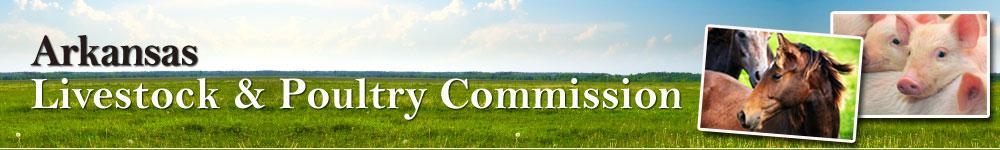 Regulations set by the Arkansas Livestock and Poultry Commission.
[Speaker Notes: Regulations not set by Markets, but by AR Livestock and Poultry Commission . . . Apply statewide . . .]
Fresh Eggs
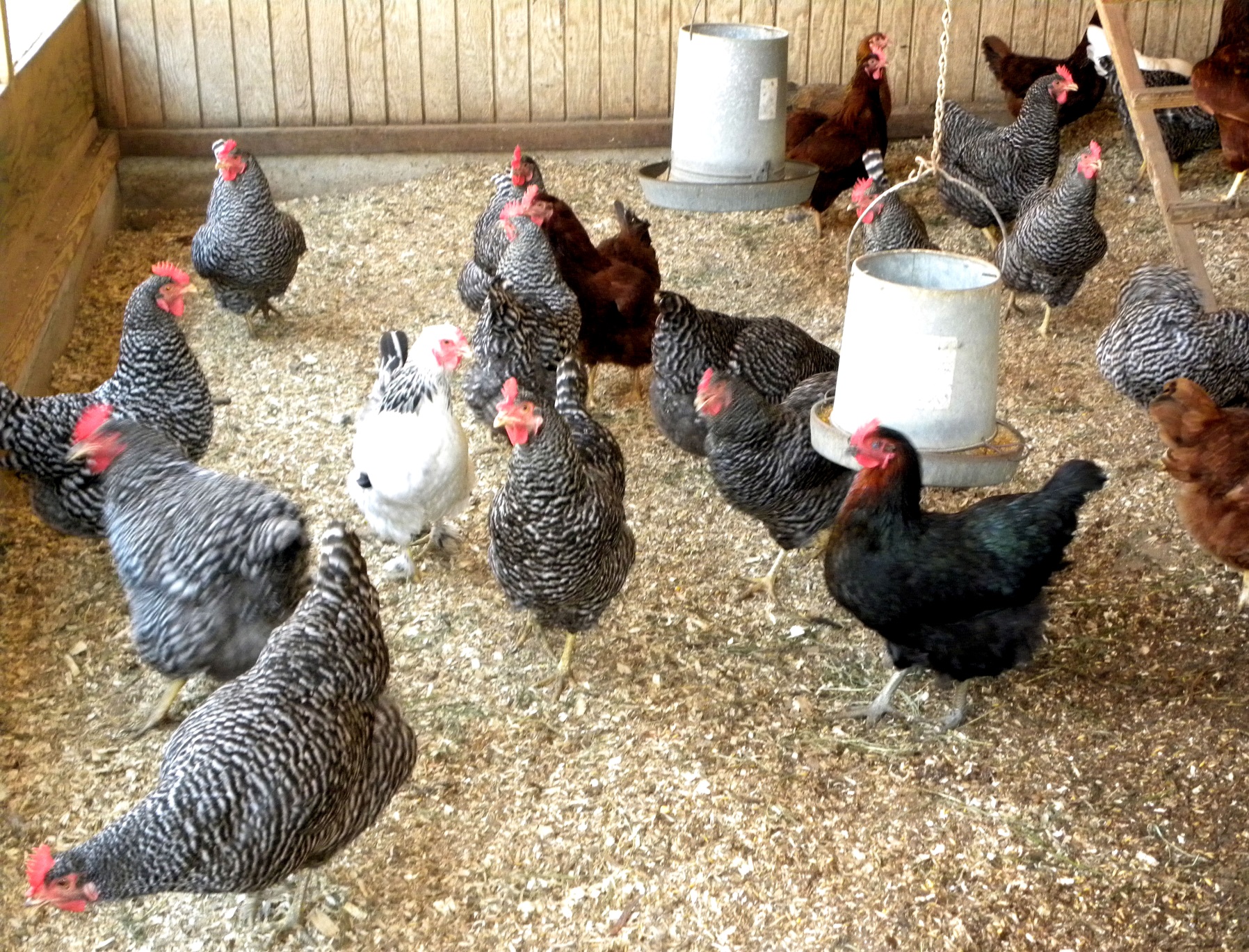 Own less than two hundred (200) hens
Fresh Eggs
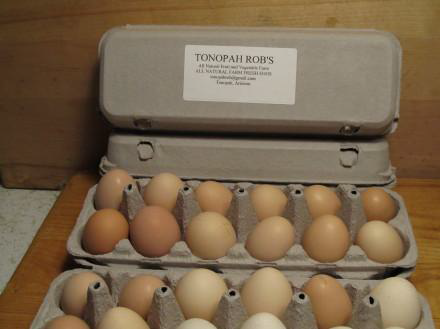 Prepackaged, washed and clean 
Marked “ungraded”
Name and address
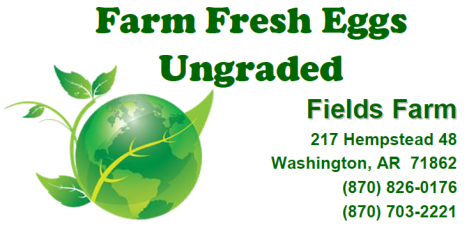 [Speaker Notes: “Ungraded”, name and address required.
Phone optional, but good idea for contacts . . . Even email or website would be good idea if grower has . . .]
Fresh Eggs
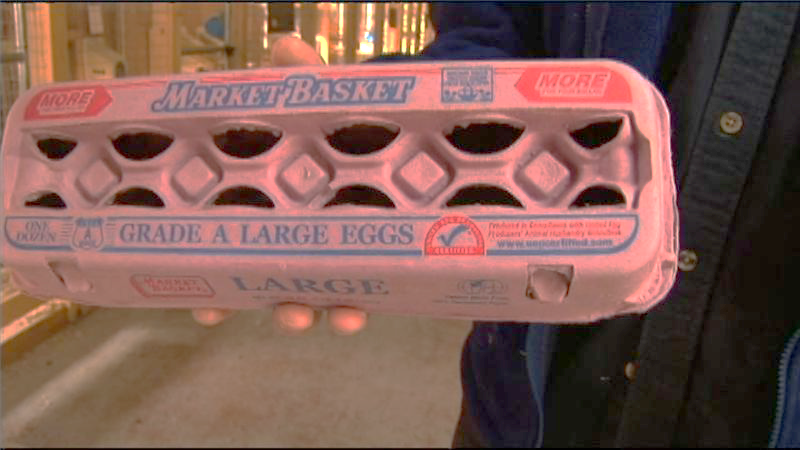 No used cartons unless all brand markings and other identification is obliterated
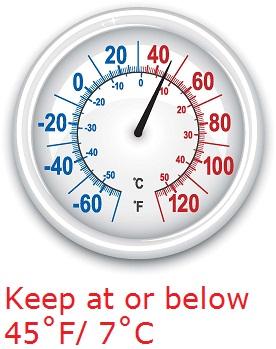 Fresh Eggs
Refrigerated 
No ice chests
Temperature 45oF or below (thermometer)
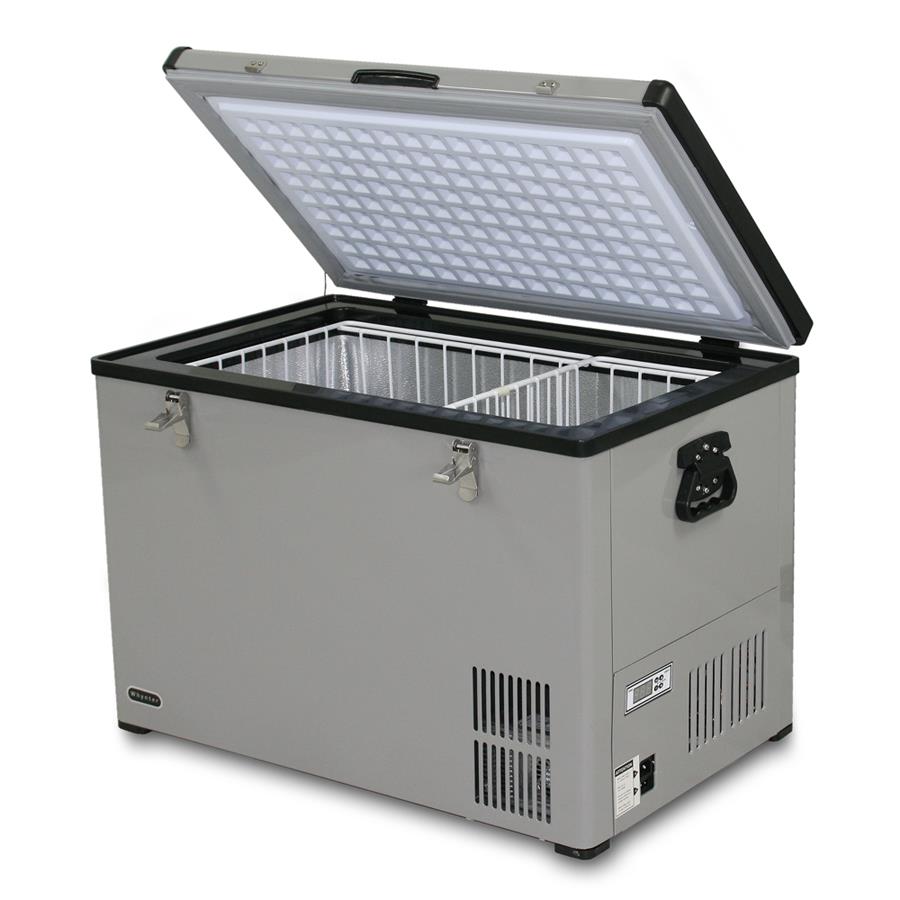 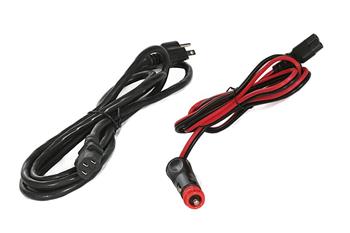 NOT Allowed                   Allowed
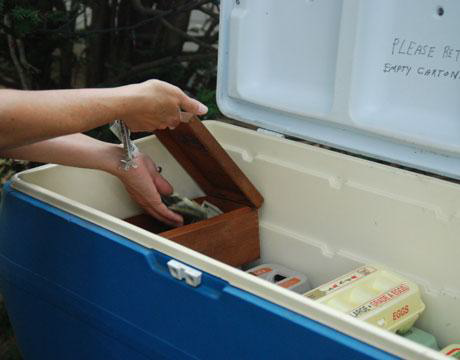 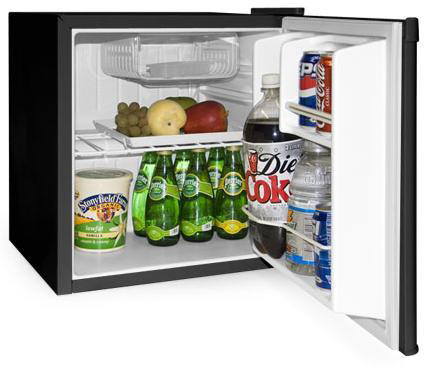 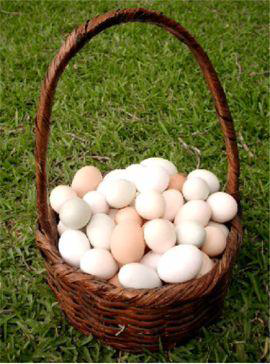 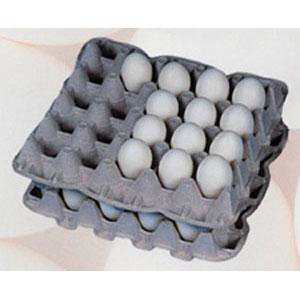 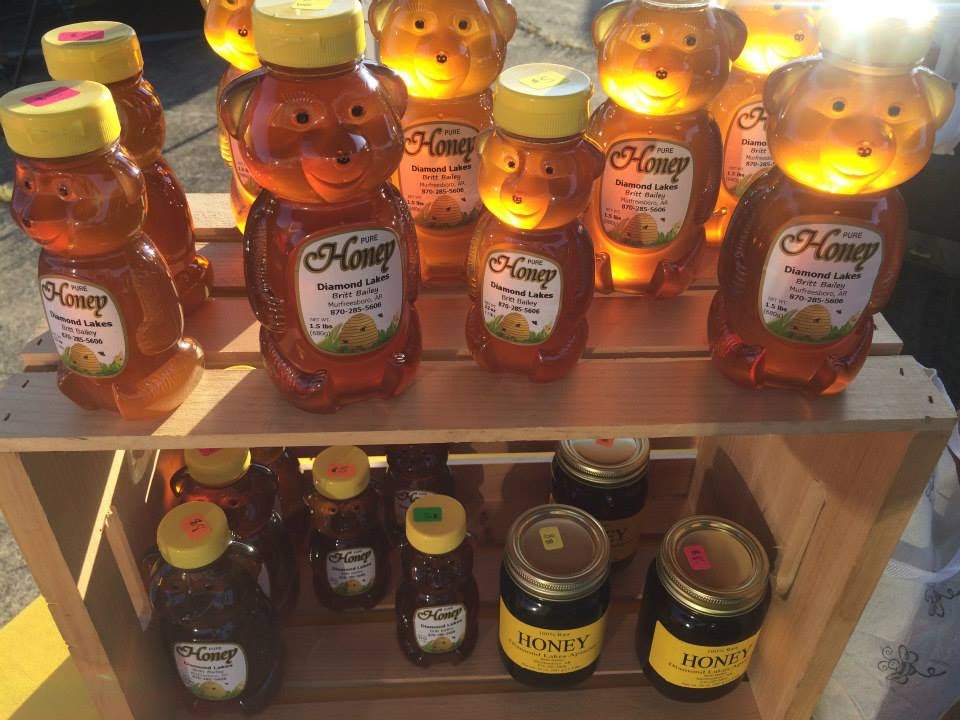 Honey
Labeled as “Honey” – No other ingredients
Name and address
Phone number
SorghumMolasses
Can also sell sorghum molasses ! ! !
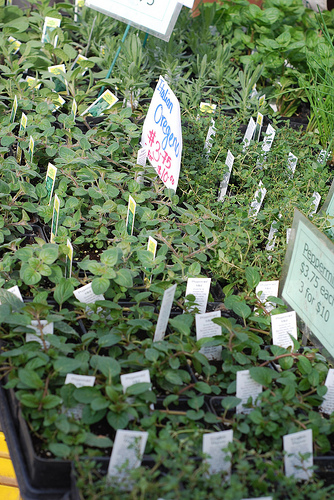 Potted Plants and Bedding Plants – Container plants that you grow yourself from seeds, cuttings or divisions and which are potted in soilless mix (no garden soil!).
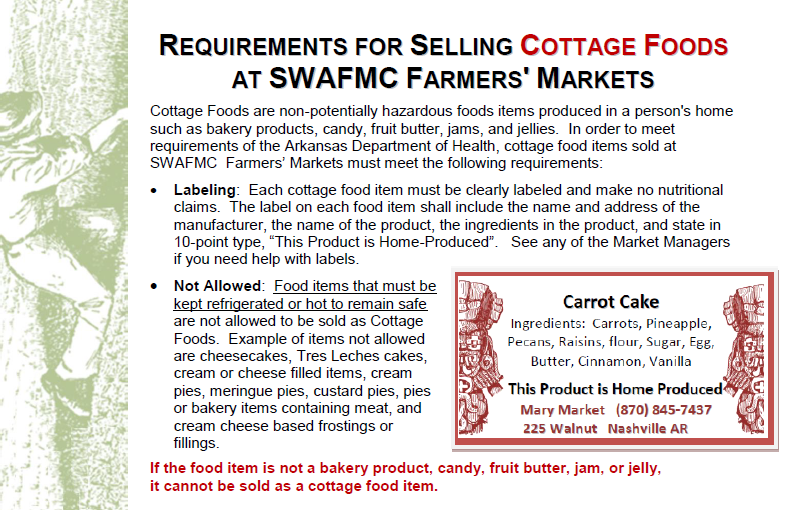 [Speaker Notes: This handout is part of the FM 101 packet – summarizes what will be covered in next few slides on cottage foods.]
Cottage Foods
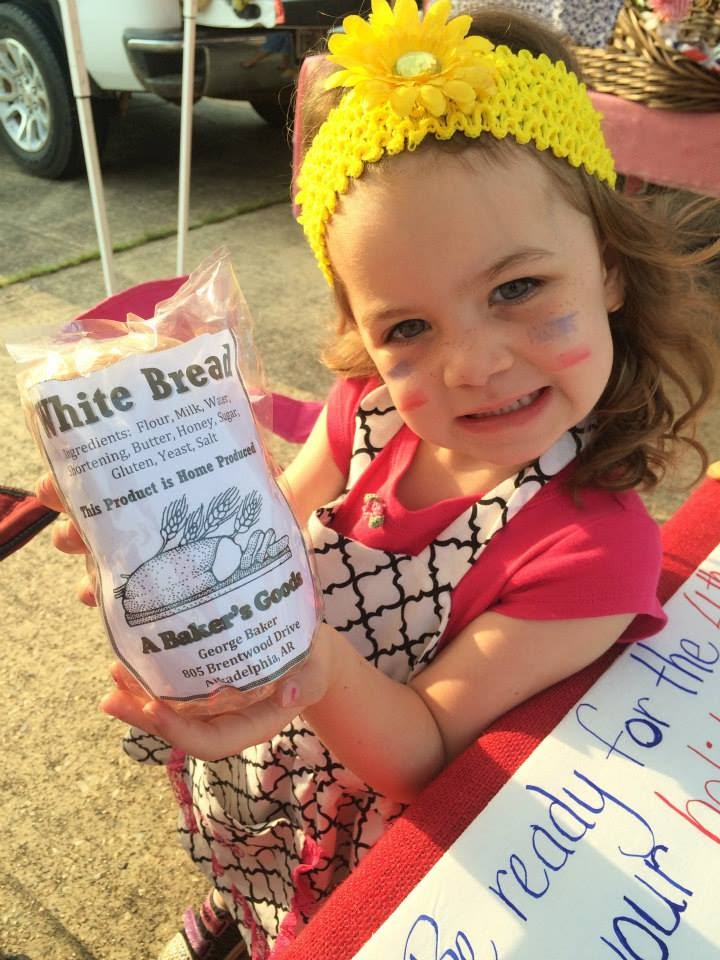 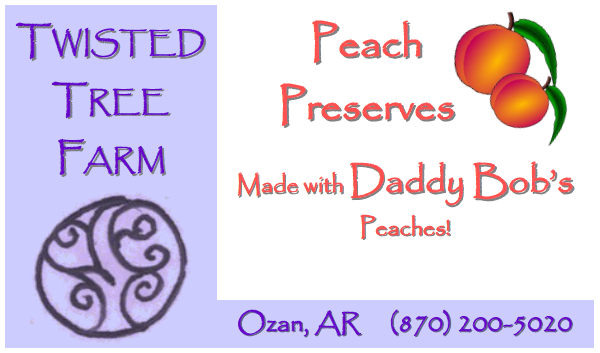 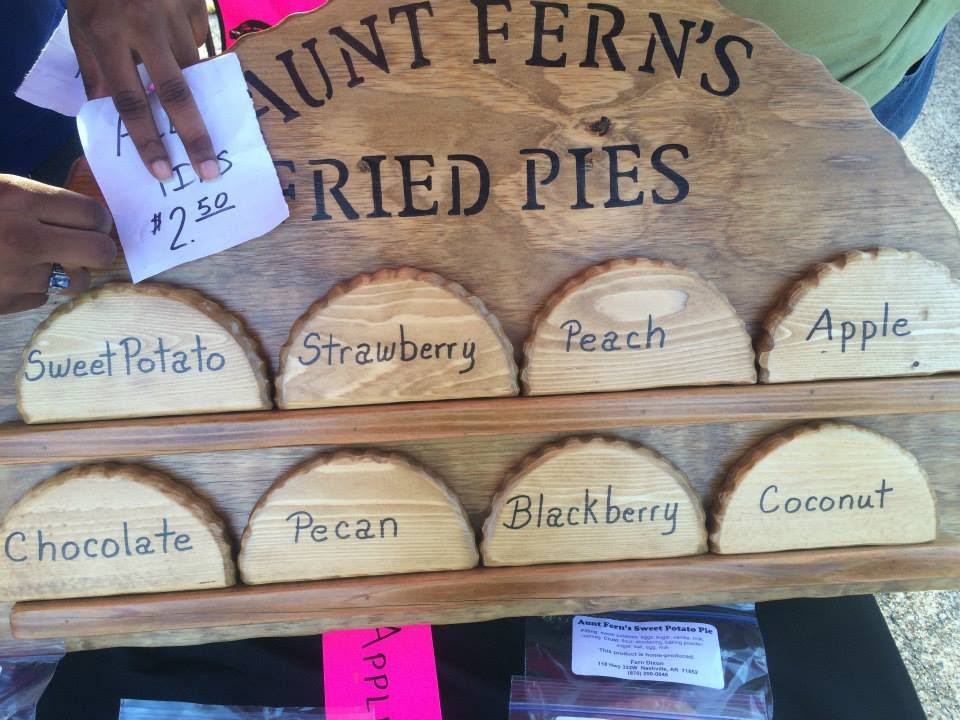 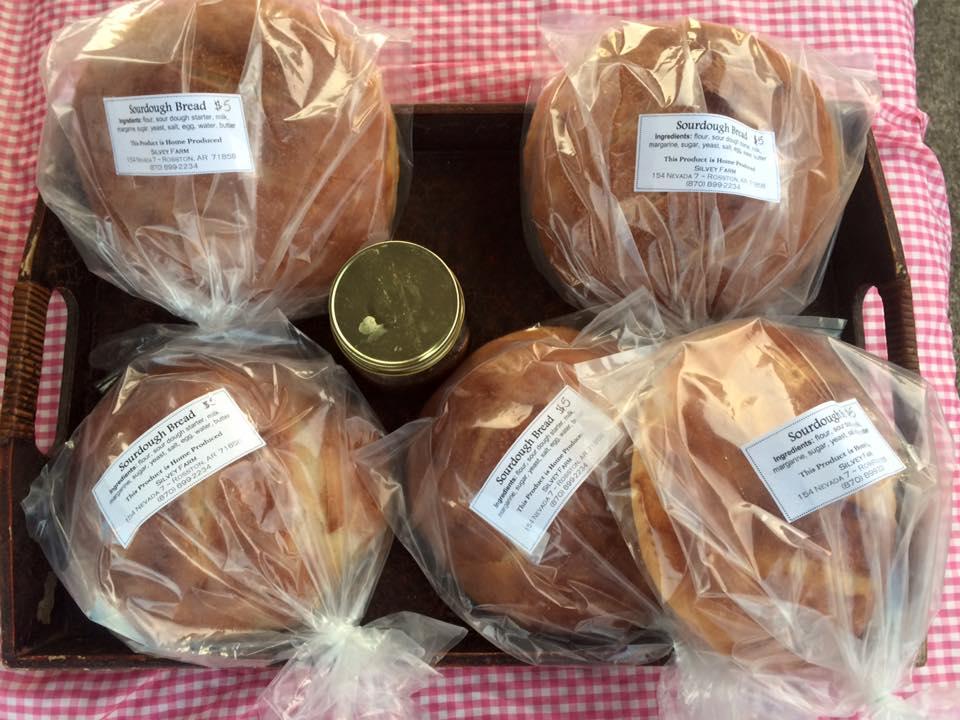 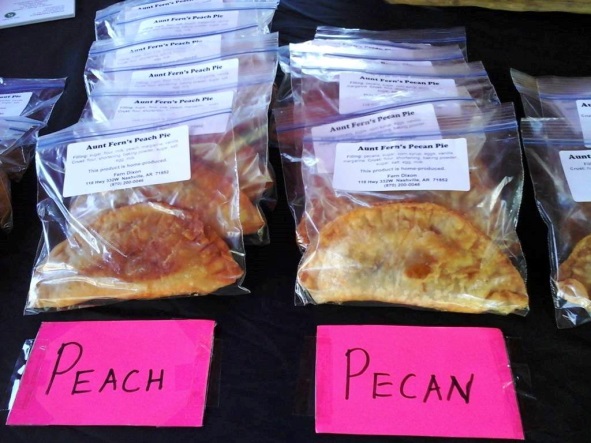 Cottage Foods
Food items produced in a person's home that are non-potentially hazardous

May only be sold direct from the manufacturer to the consumer either from the site where the food is made, a farmer’s market, a county fair, or a special event

Do not require a permit from the Arkansas Department of Health to be sold

ACT 72 of 2010
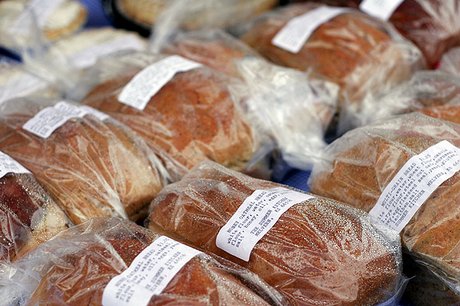 Cottage Foods
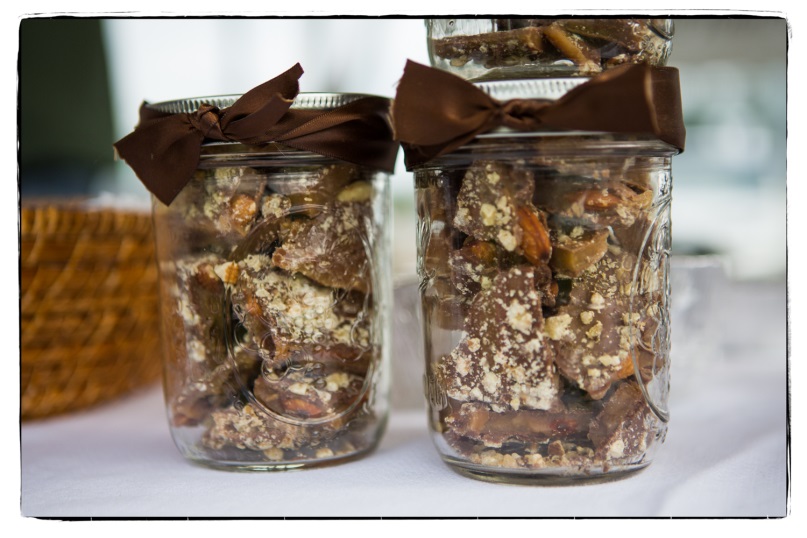 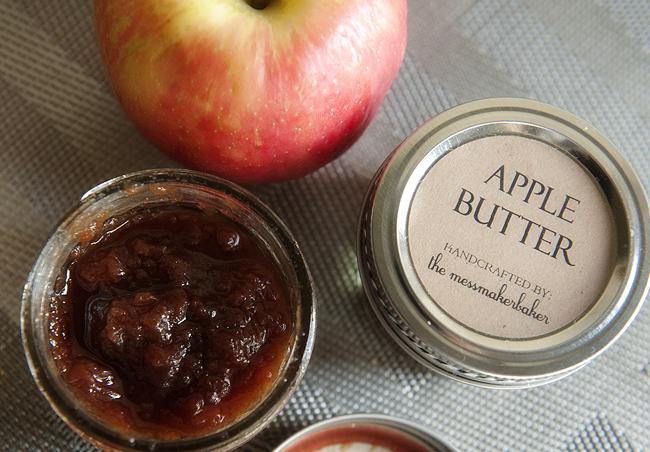 Baked goods
Candy
Fruit Butter
Jams
Jellies
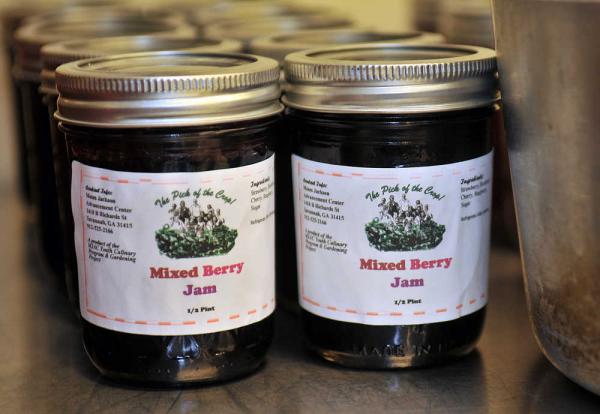 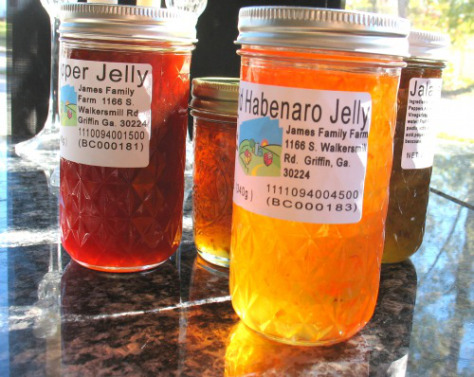 Only thes above 5 products are covered in ACT 72 and are the only products allowed to be sold under ACT 72 of 2010.
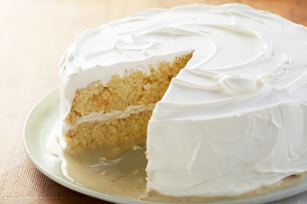 Cottage Foods
Does not have to be kept refrigerated or hot to remain safe . . .
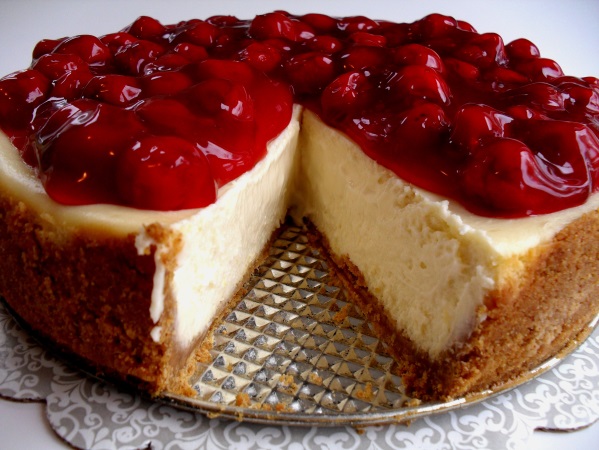 NOT ALLOWED:
Cheesecakes
Tres leches cakes
Cream or cheese filled items
Cream pies
Meringue pies
Custard pies
Pies or bakery items containing meat
Cream cheese based frostings or fillings
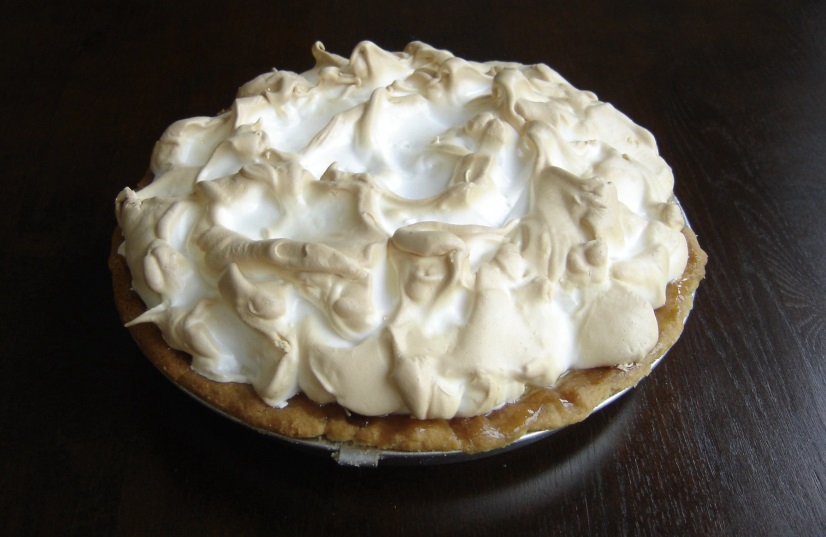 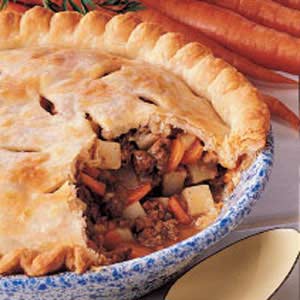 NO Sugar Substitutes in Jams, Jellies and Fruit Butters
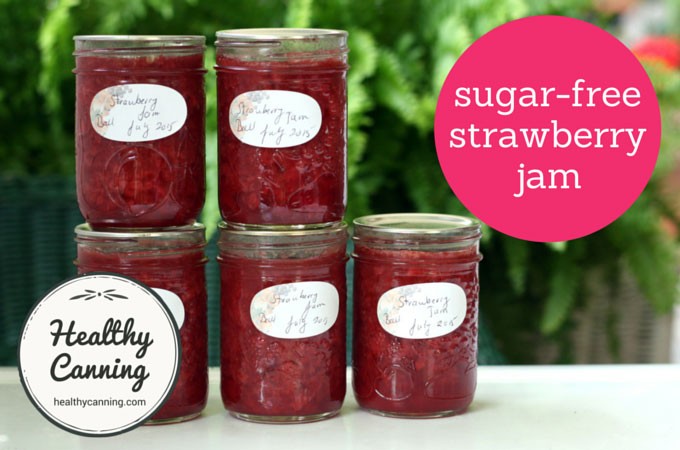 Jams, jellies and fruit butter made with Splenda and similar sugar substitutes are considered potentially hazardous food and may not be sold.
Cottage Foods - Labeling
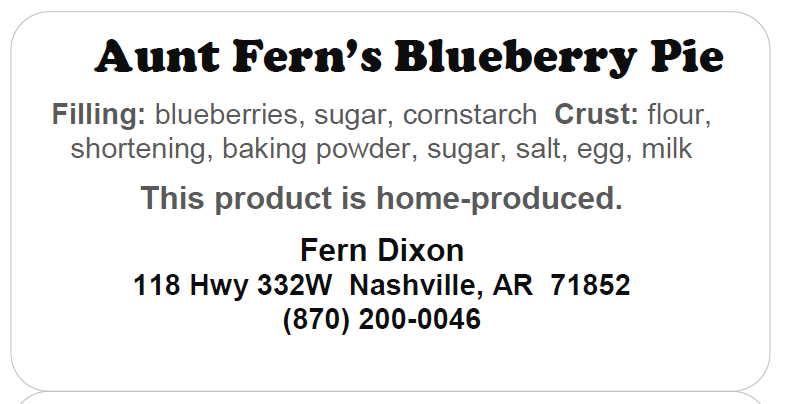 Ingredients in the product

“This Product is Home-Produced”                  In 10-point type – 

No nutritional claims
Each item clearly labeled 

Name of the product

Name and address of the manufacturer (phone optional)
This                                 Not This
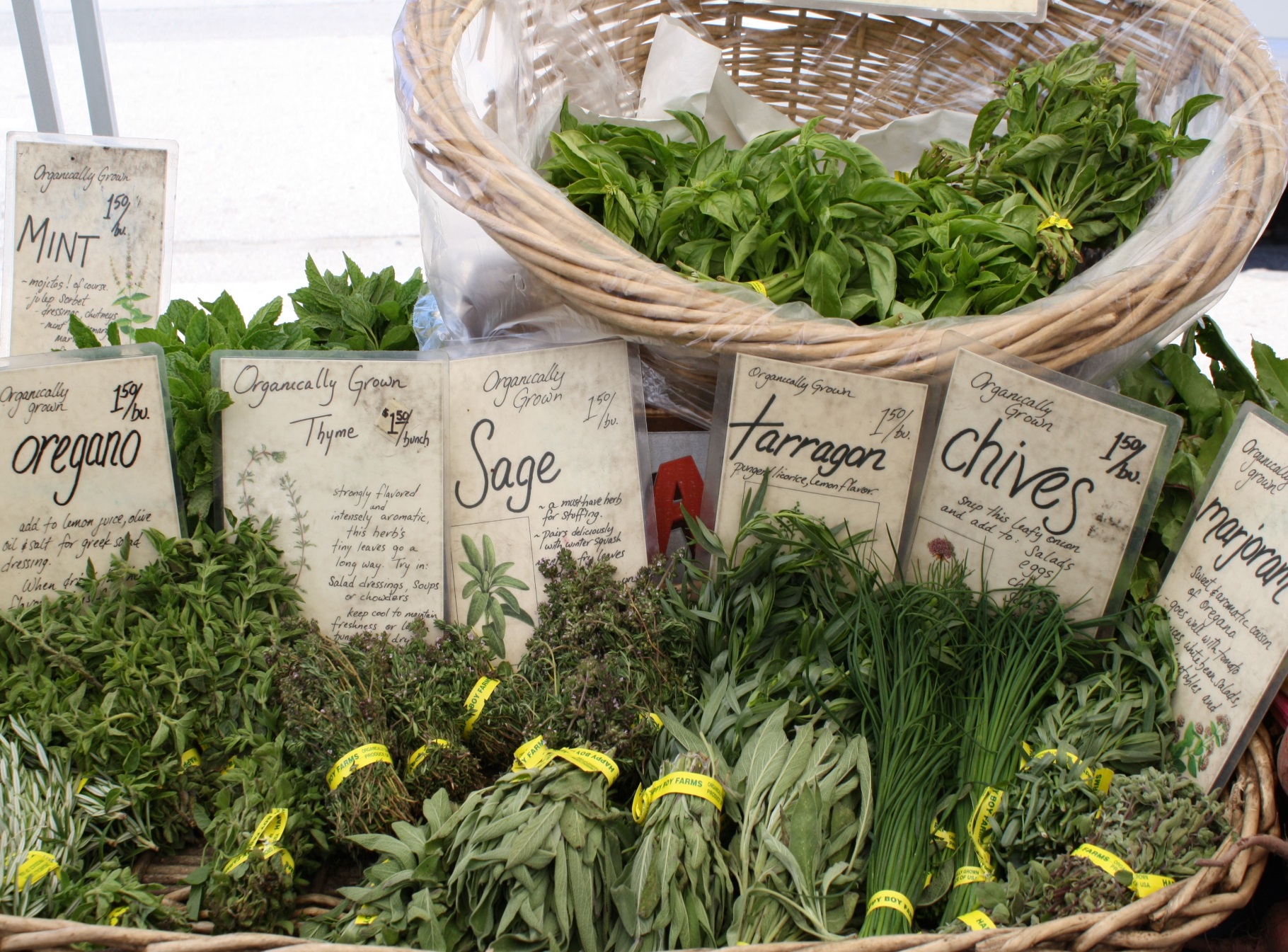 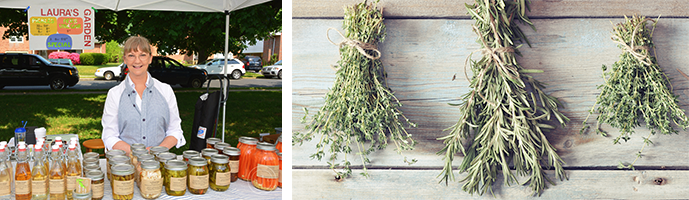 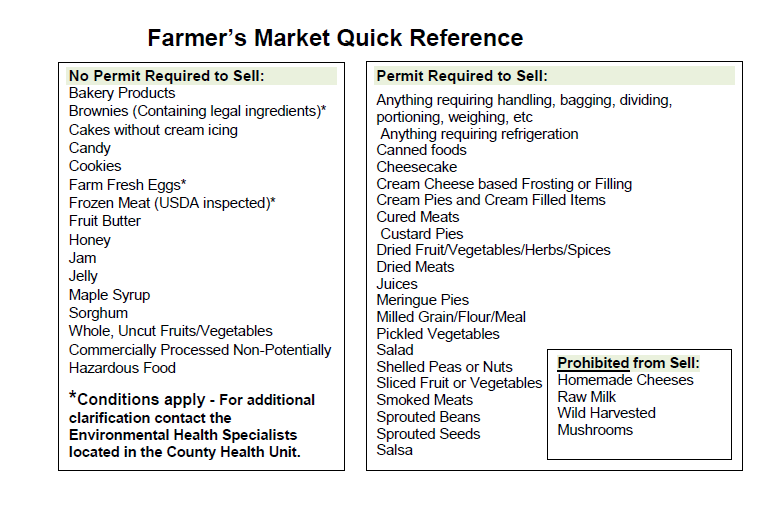 [Speaker Notes: This is the back of the handout - reference for everything just covered on cottage foods.]
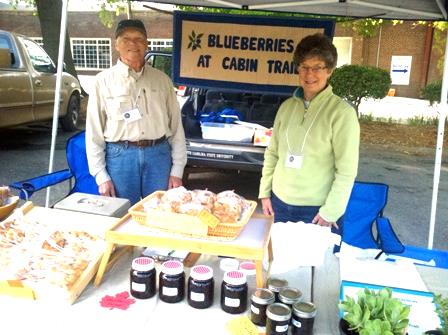 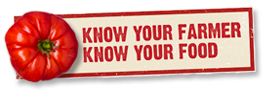 Wear a name tag and a smile.
[Speaker Notes: Will be more on marketing in another session . . . Just introduce these critical concepts . . .]
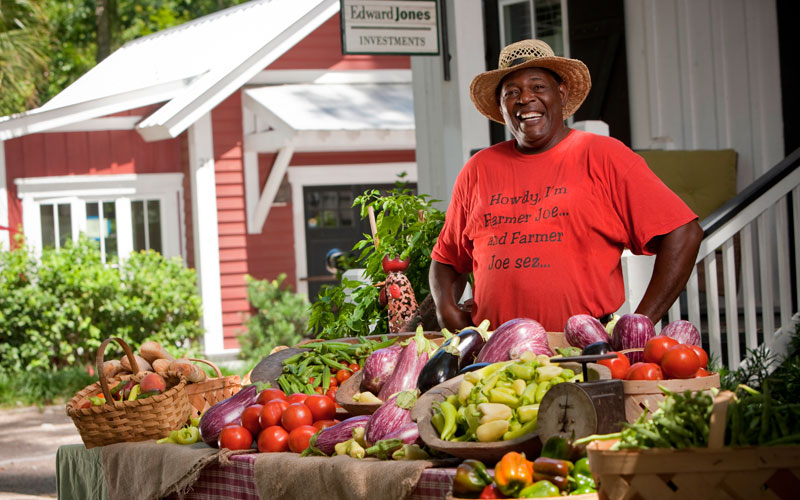 Leave the newspaper at home . . .
 Talk on your phone some other time!
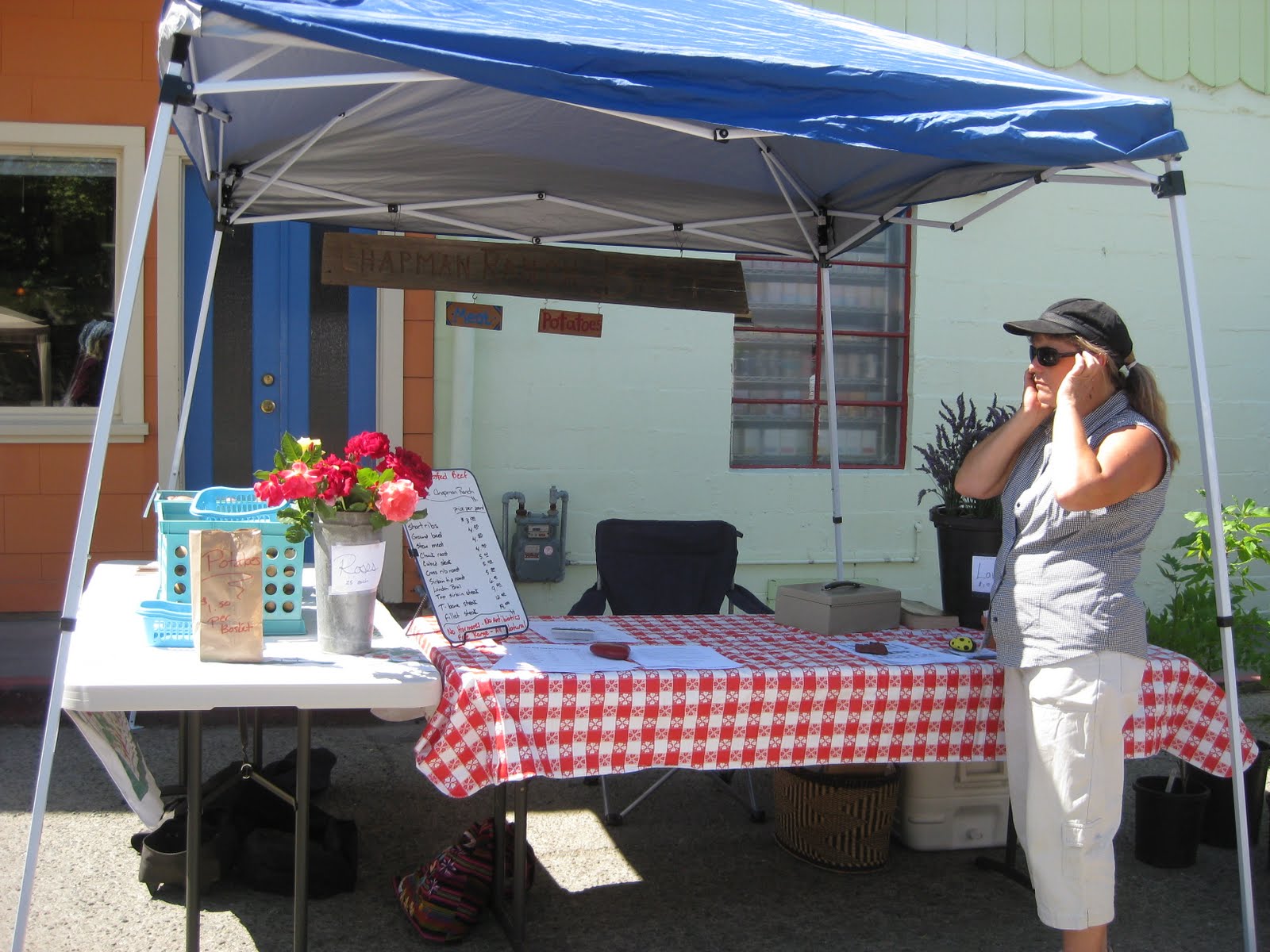 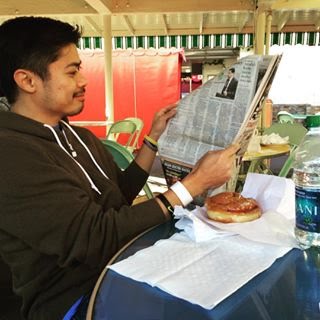 Be approachable . . . Build relationships ➔ Customer loyalty!
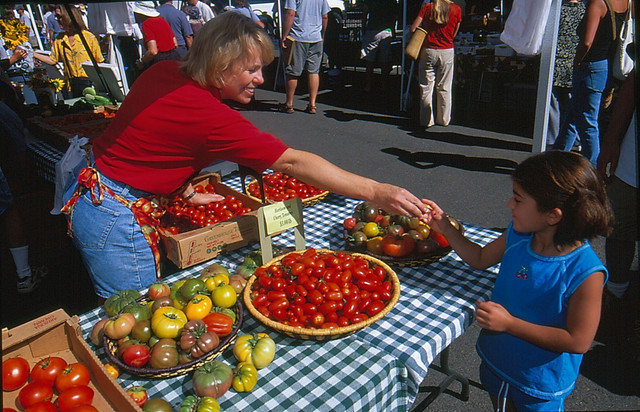 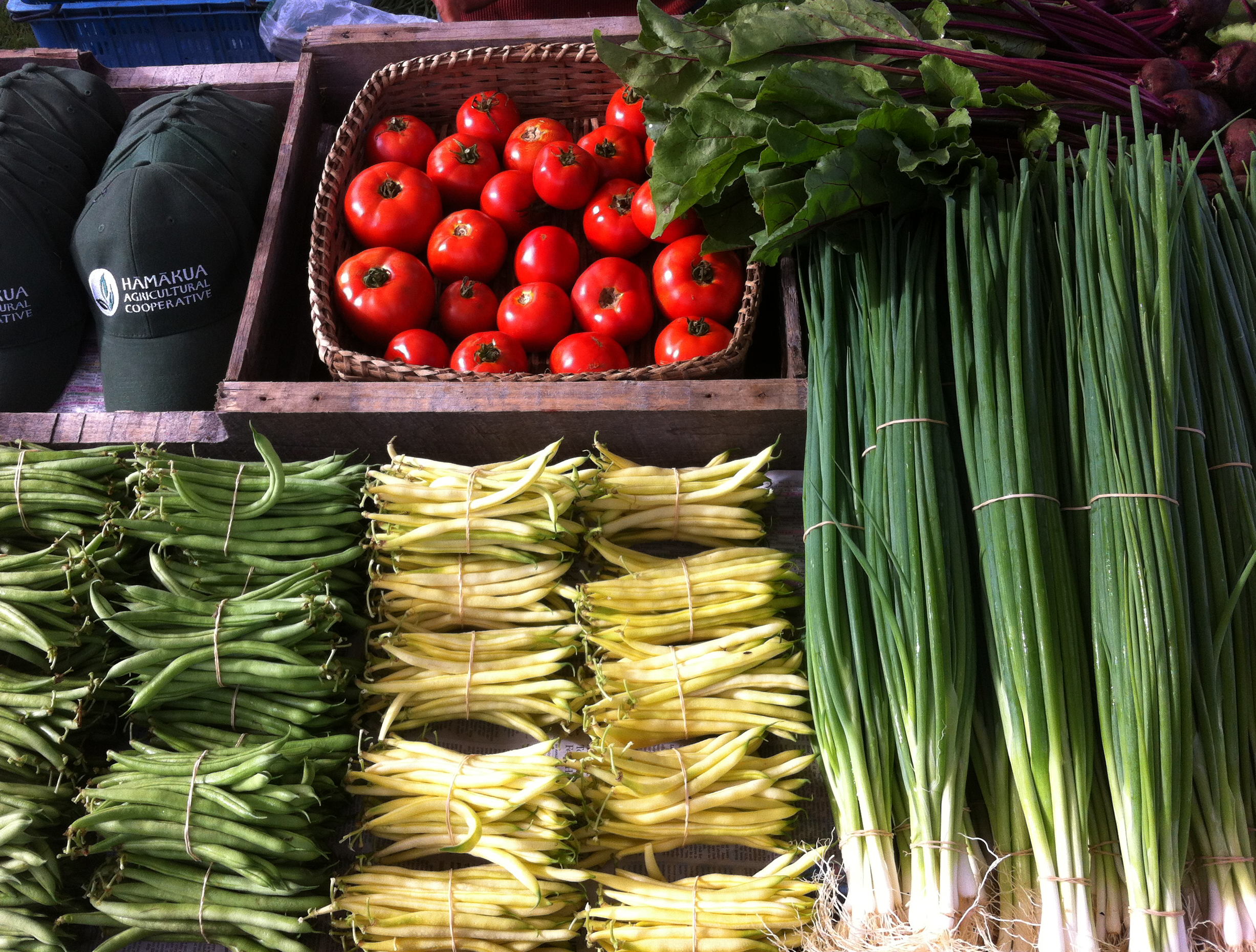 Appearance matters. . .

Create a display that sells itself!
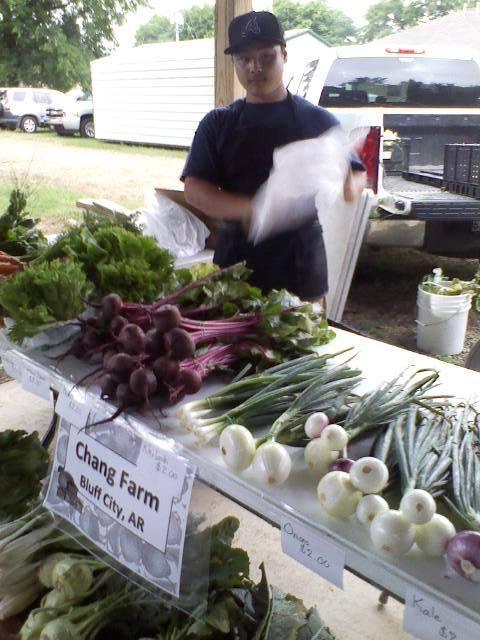 Quality matters . . .

Bring only your best to market!
Create a sense of abundance . . .

Pile it high and kiss it goodbye!
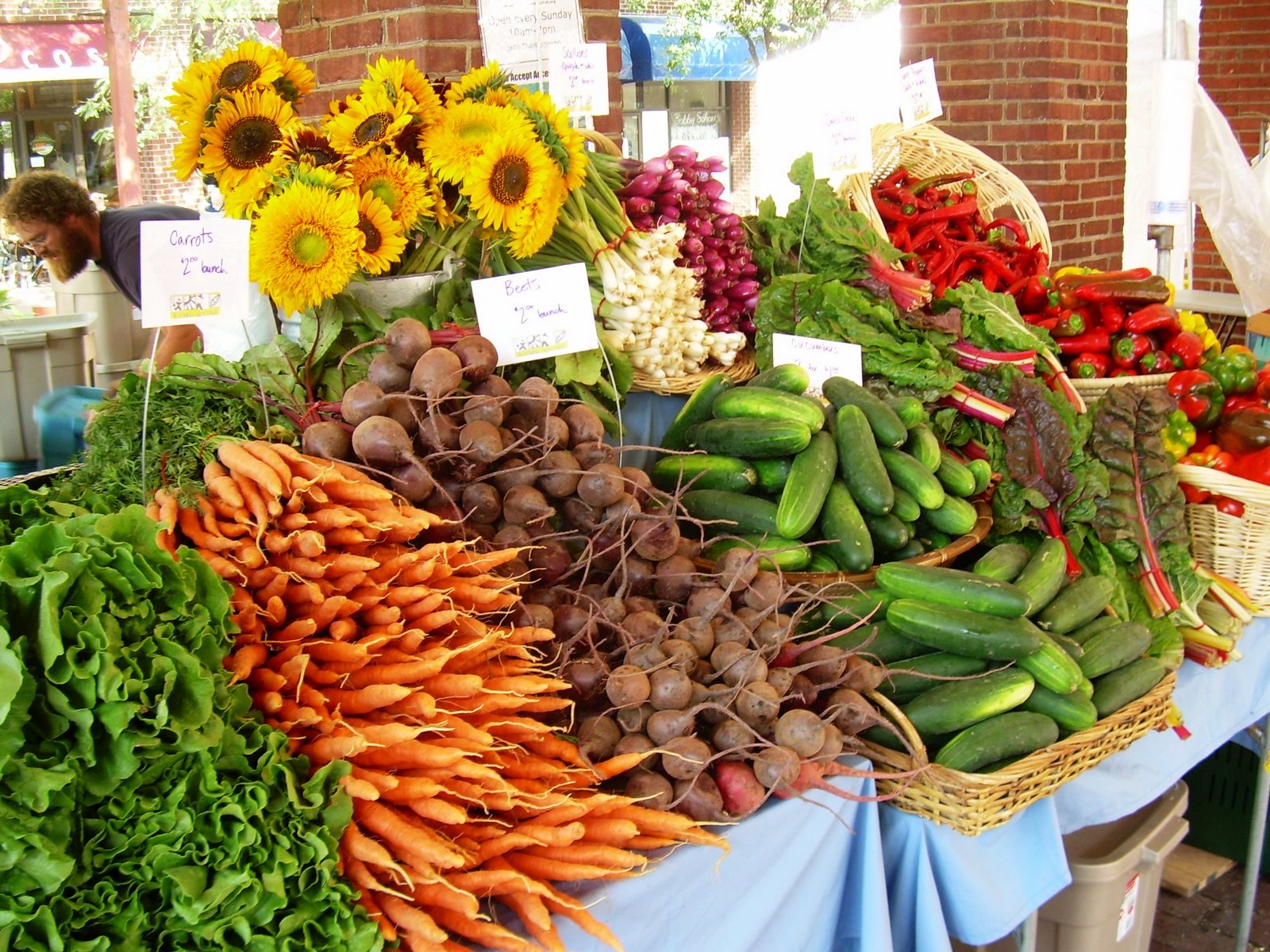 Make your table memorable! Prices easy to read!
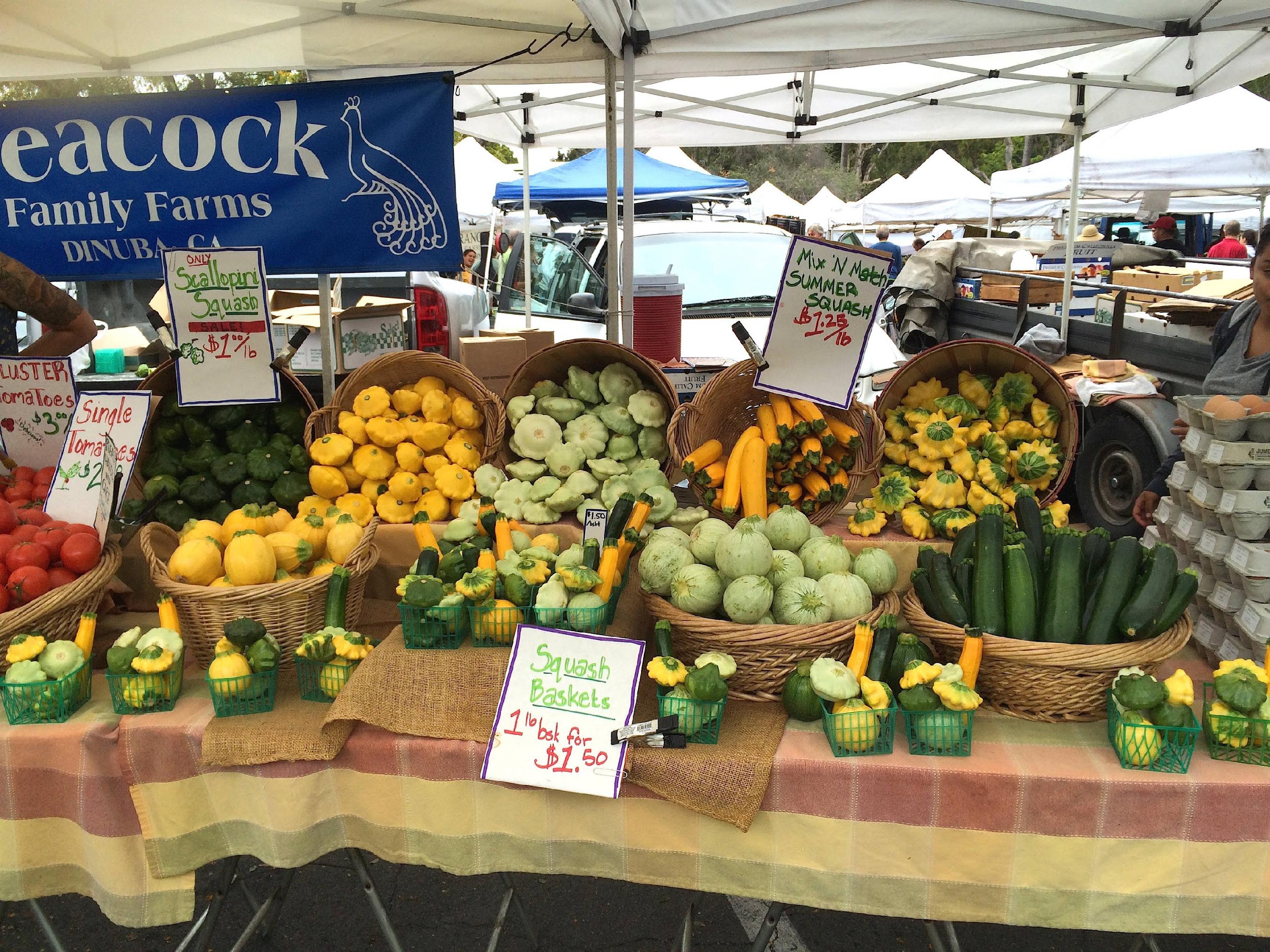 [Speaker Notes: Signage easy to read from a distance !]
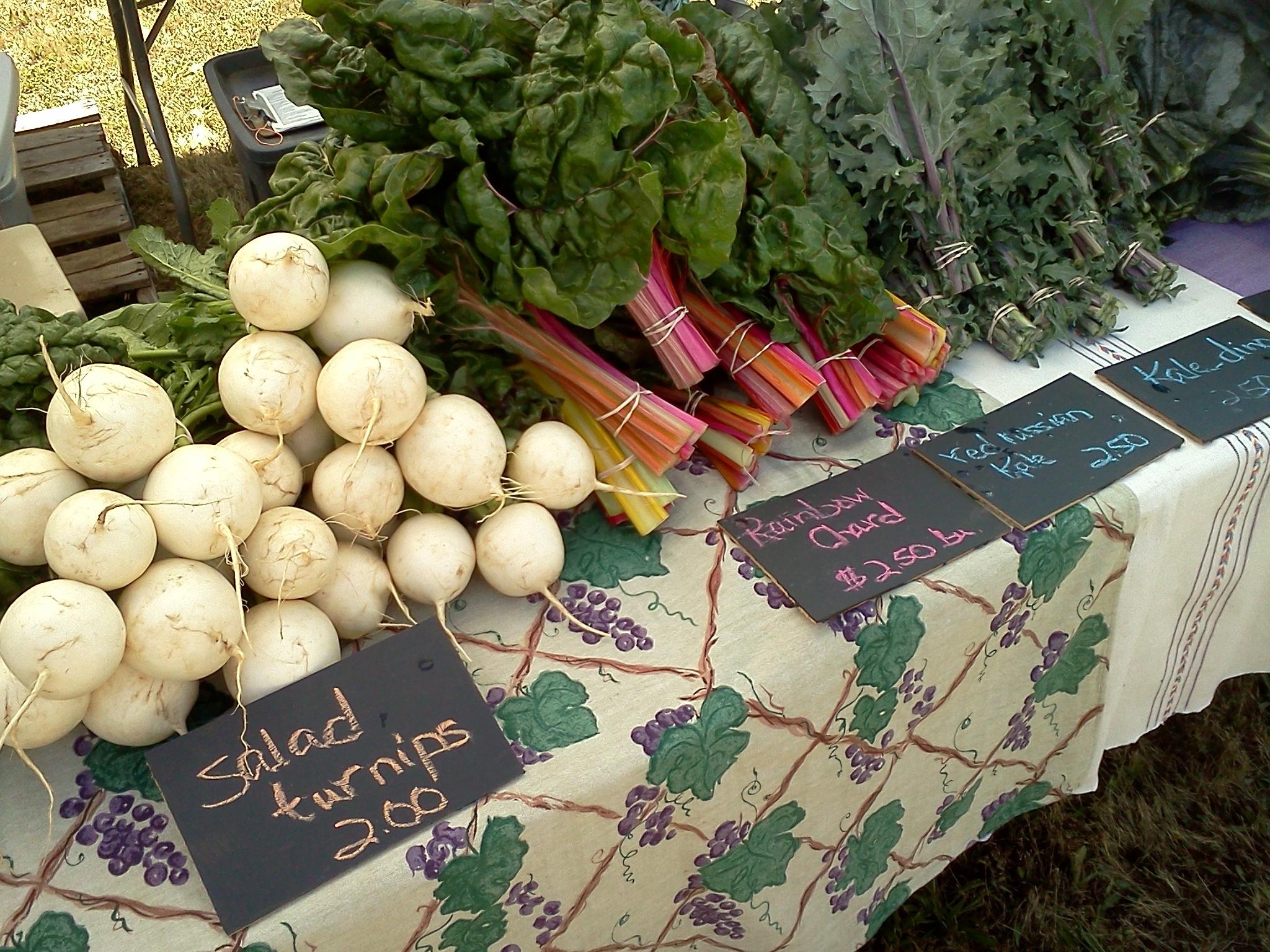 Price your product fairly . . . 
Don’t be the cheapest and don’t undercut . . . 
Don’t drop your prices at the end of the day.
Take advantage of produce drawings to market yourself!
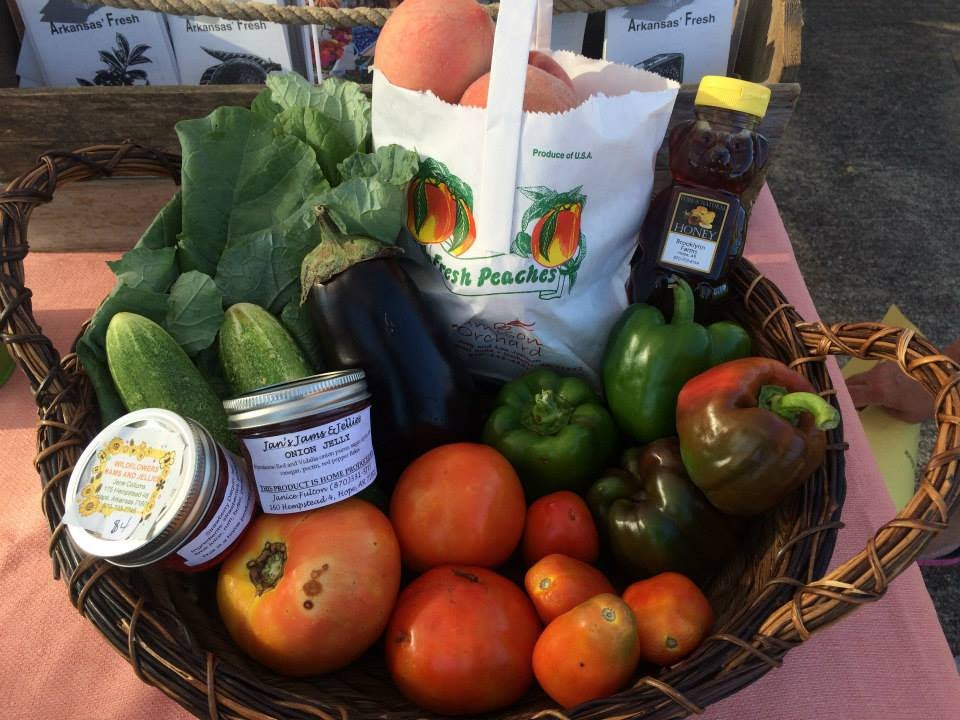 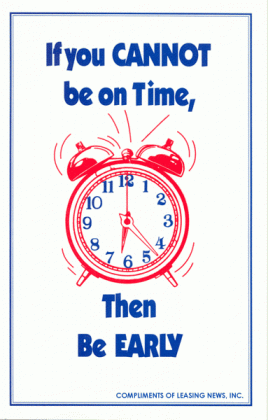 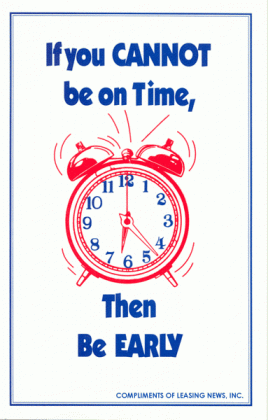 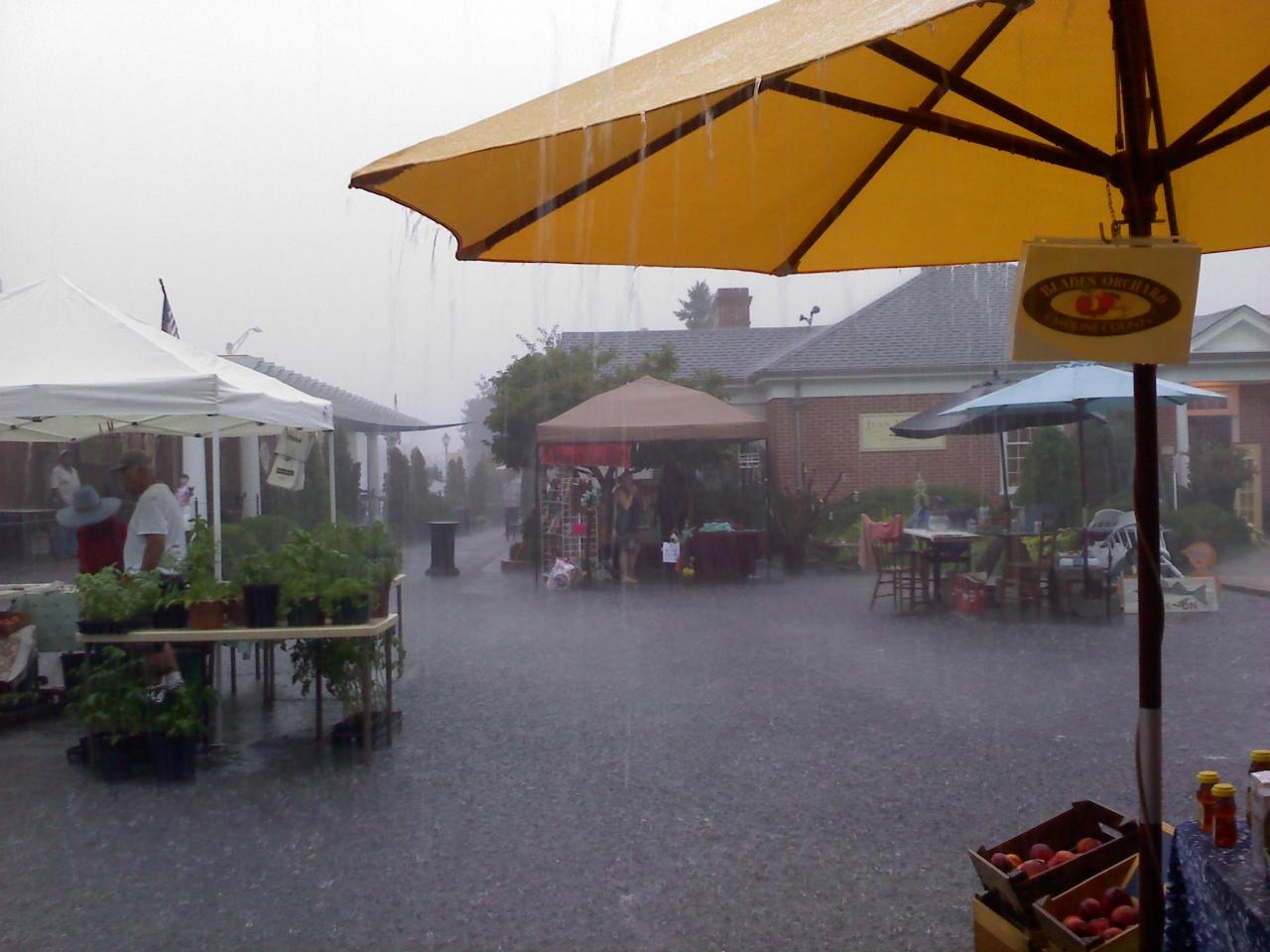 Be consistent, rain or shine . . .
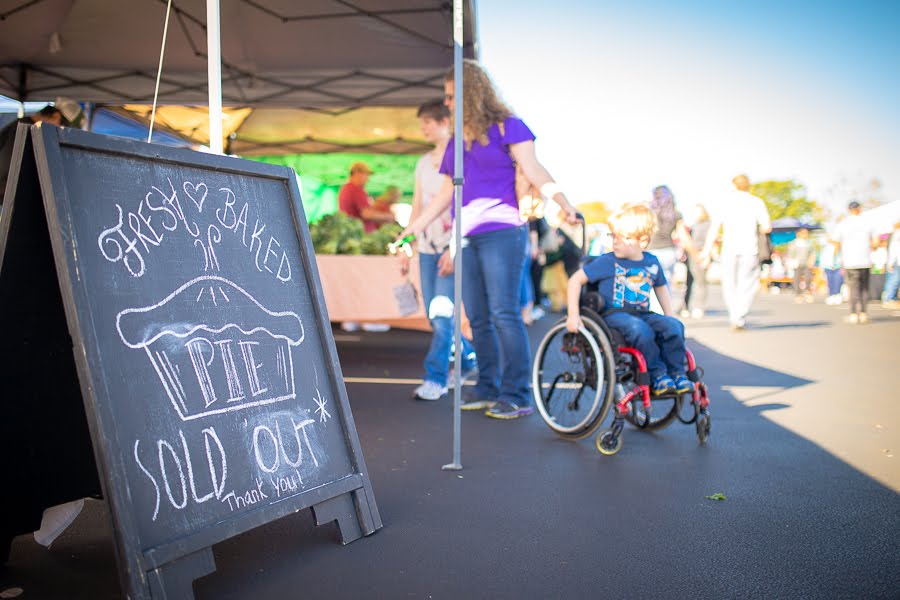 Don’t leave early, even when sold out! 

Put up a “Sold Out” sign or “Come Earlier Next Week”!
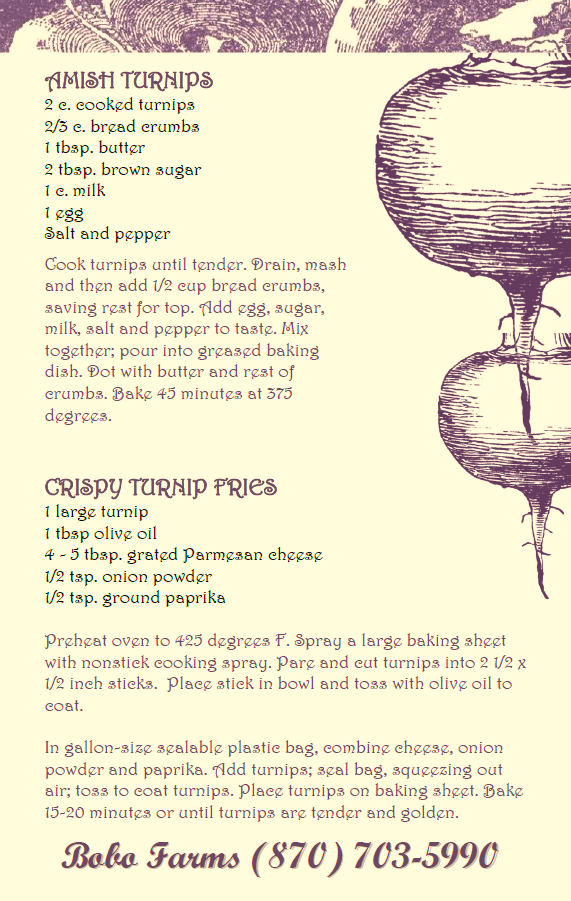 Offer cooking suggestions or recipes featuring your produce!
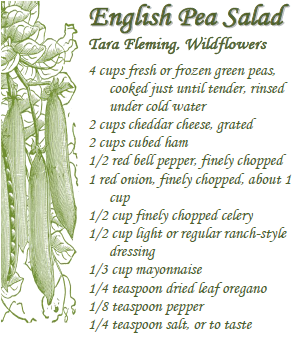 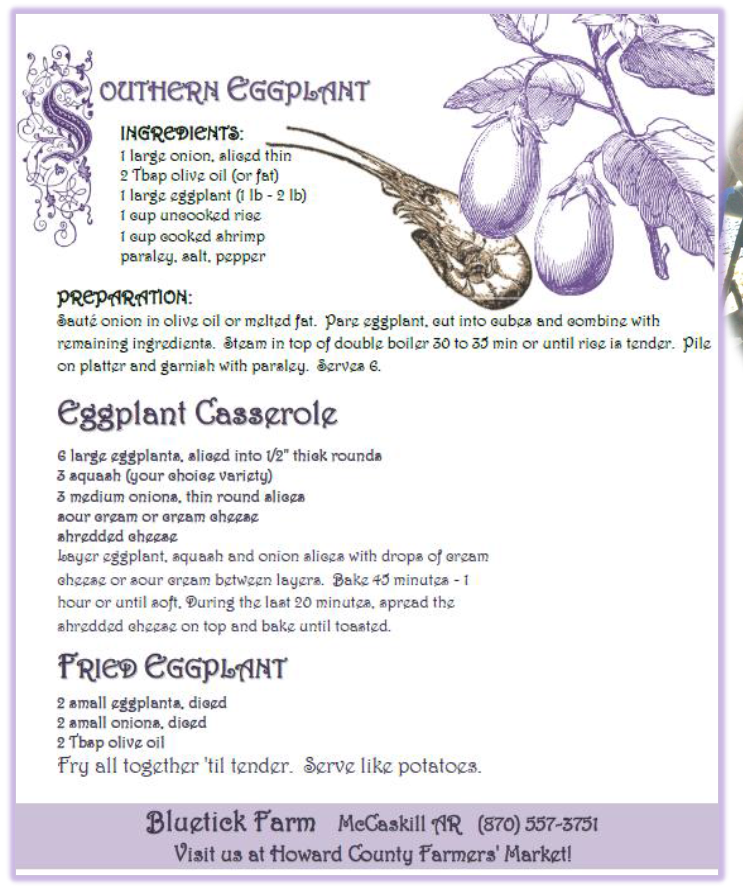 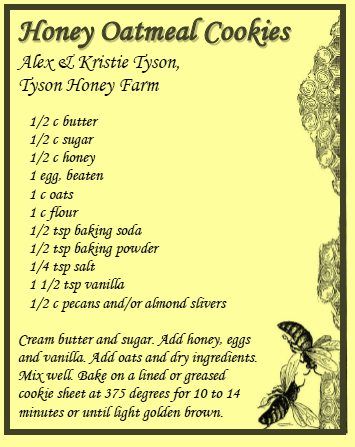 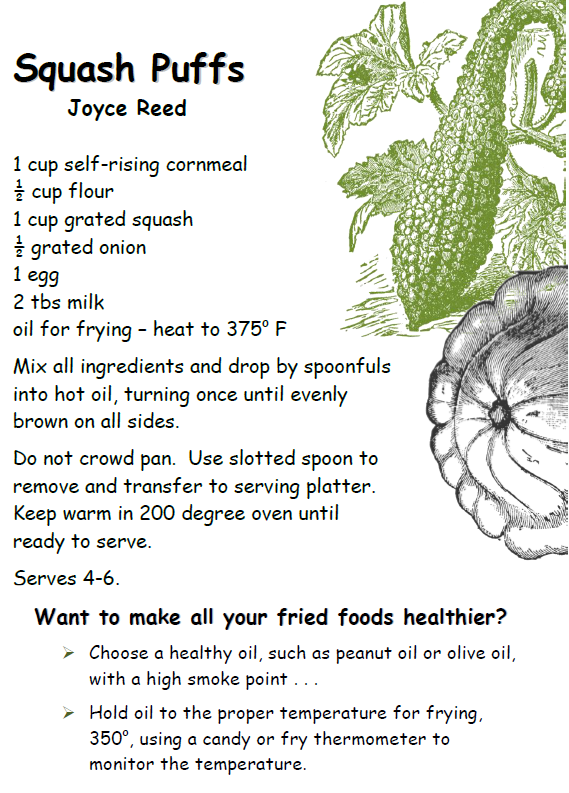 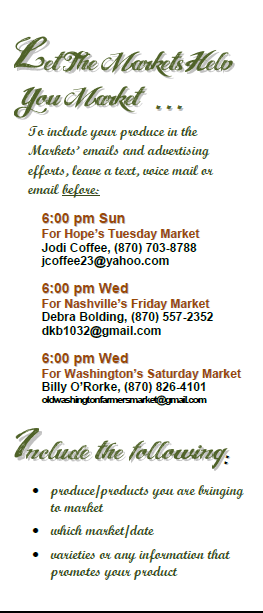 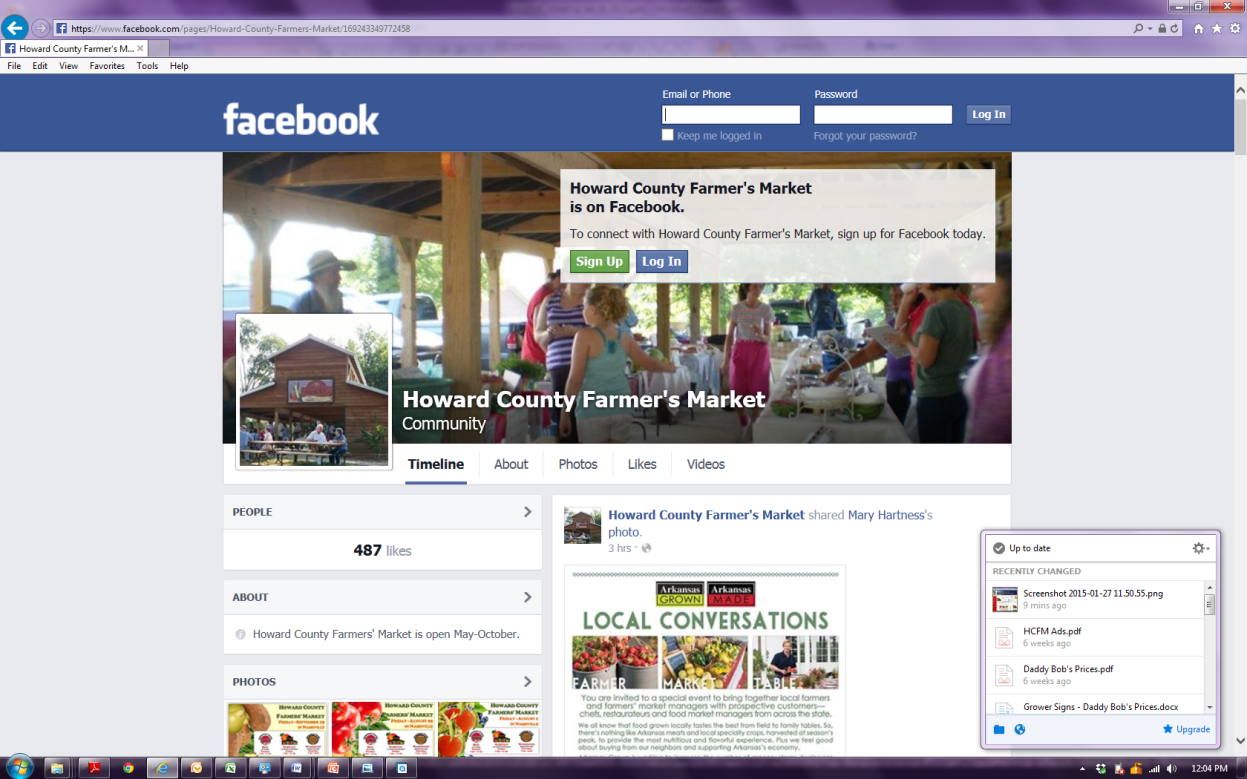 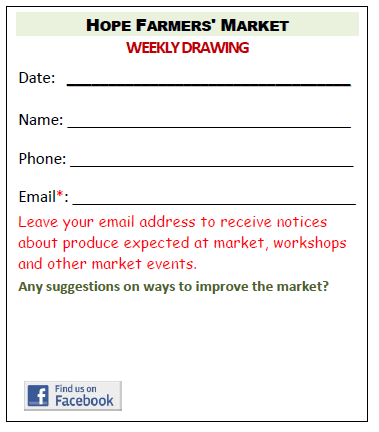 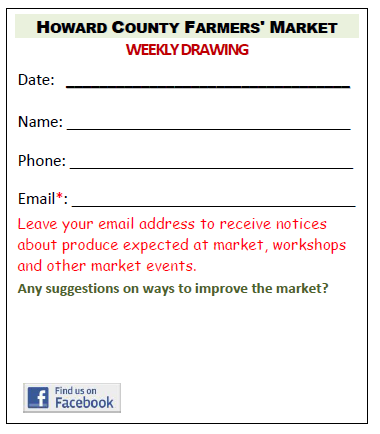 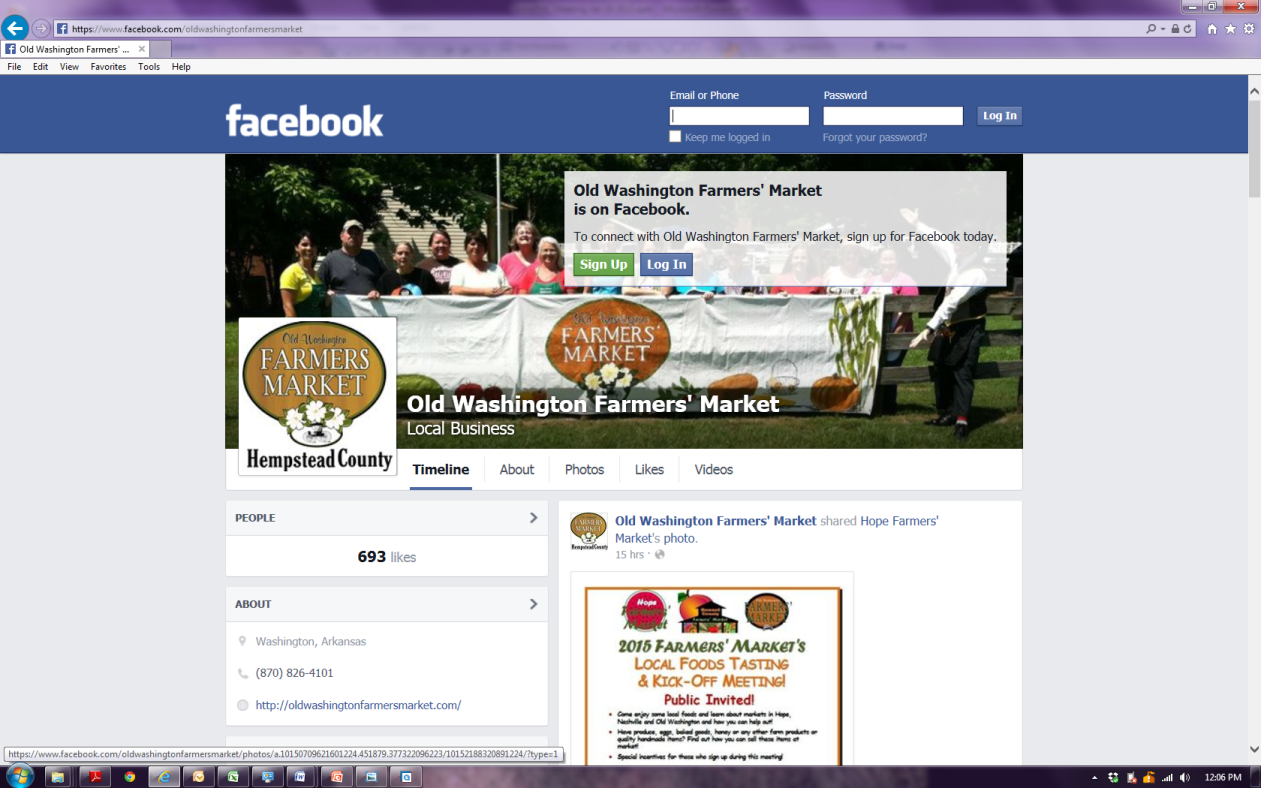 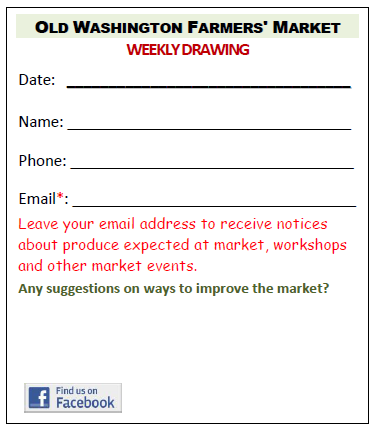 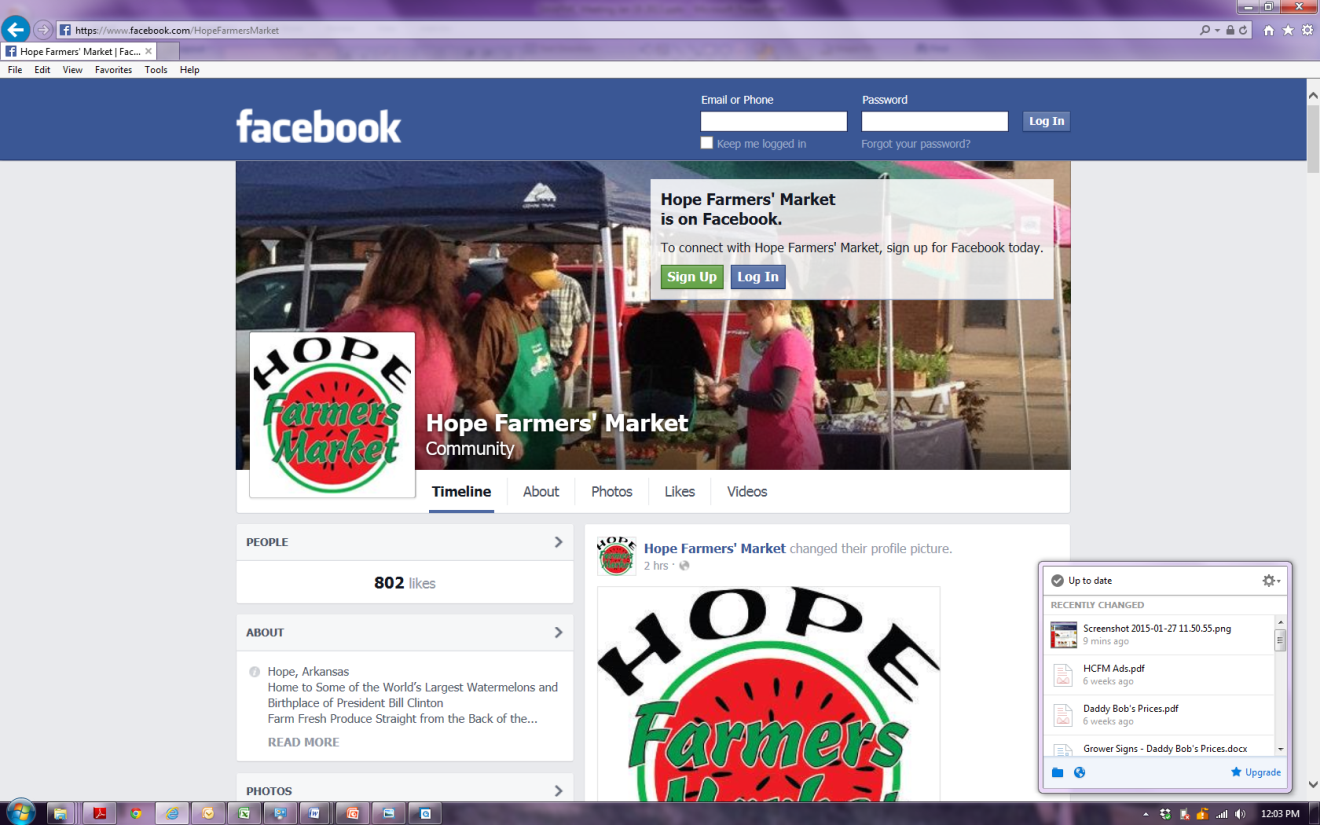 [Speaker Notes: Regardless of the markets you participate in . . . take advantage of the free marketing opportunities the market provides!]
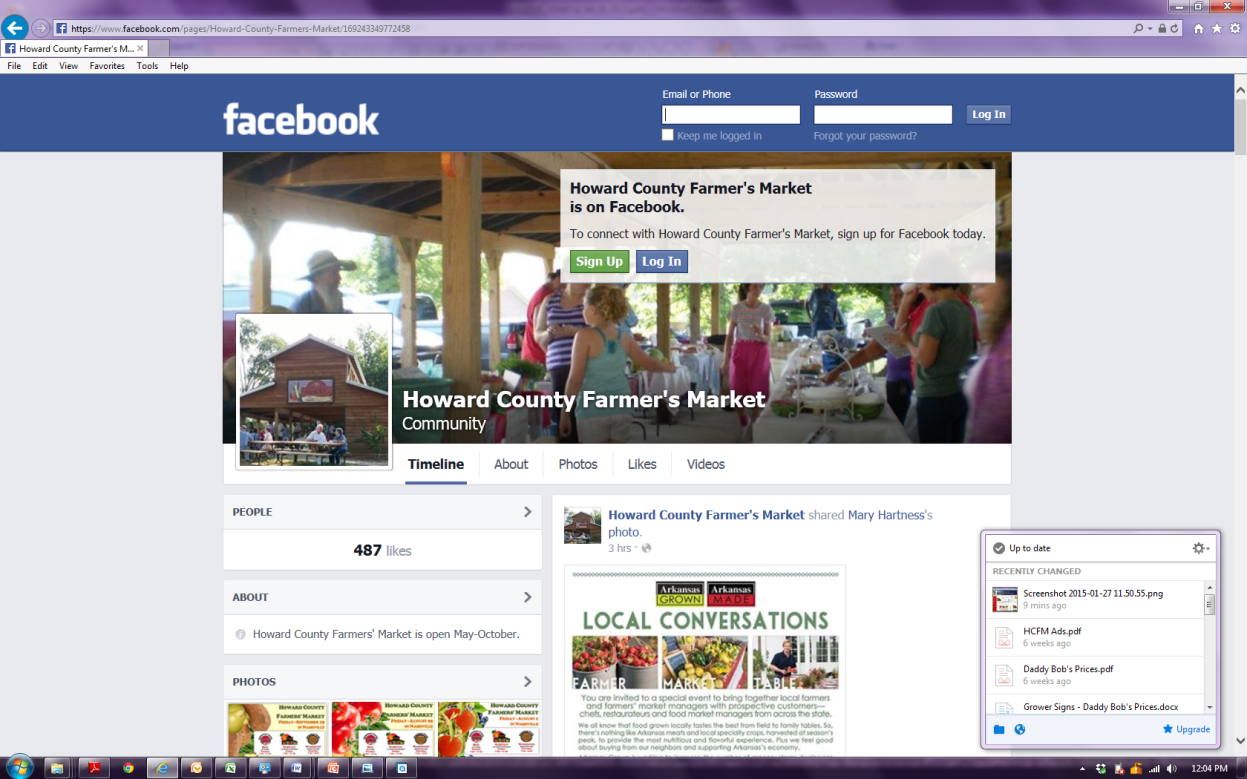 Facebook
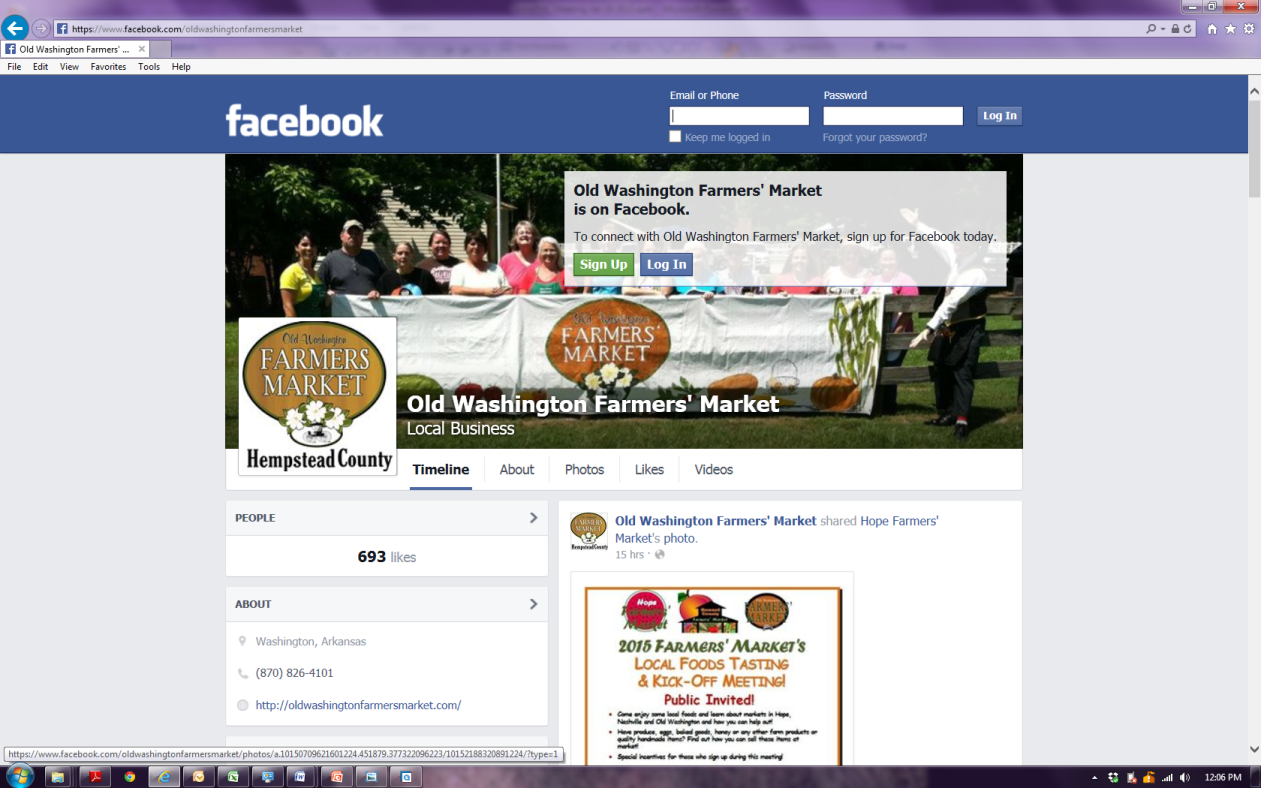 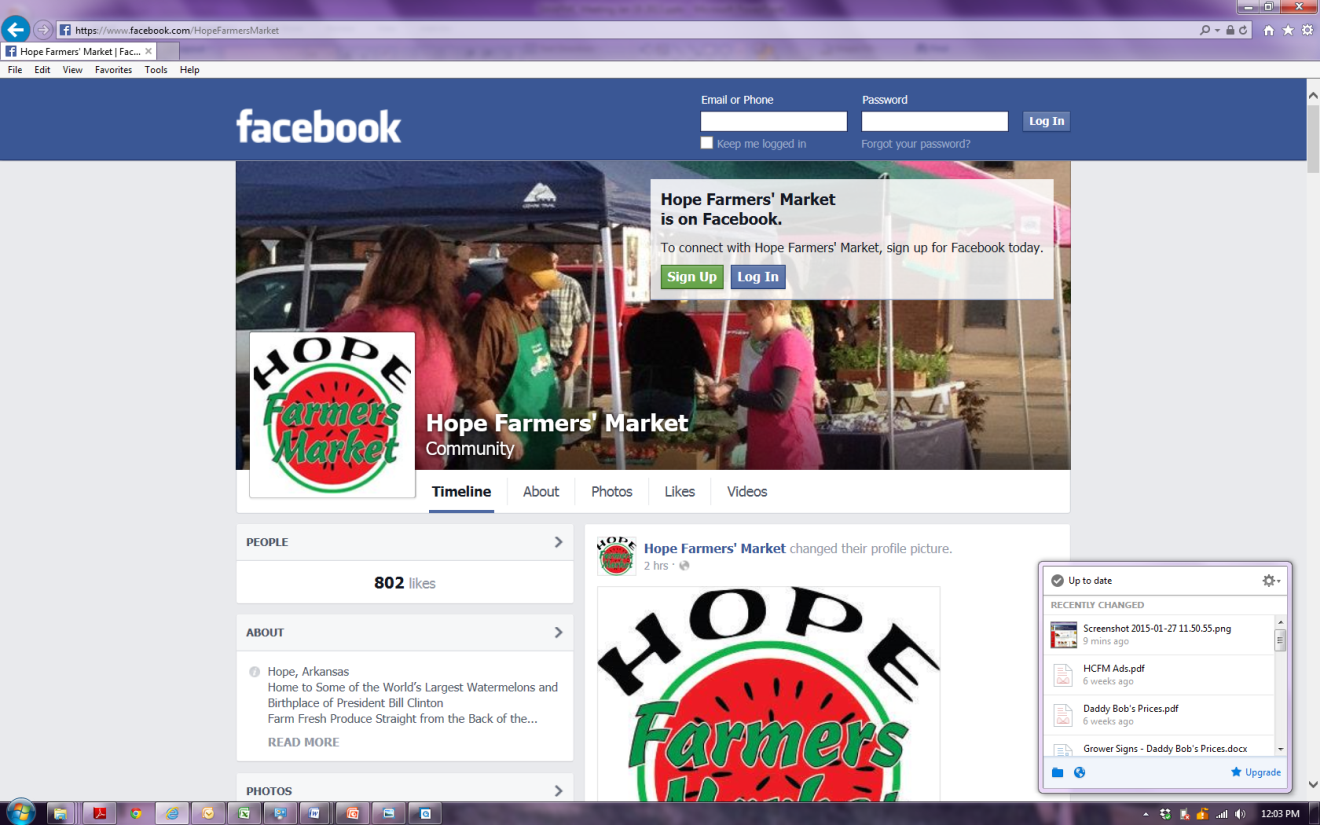 Sales Tax Exempt?
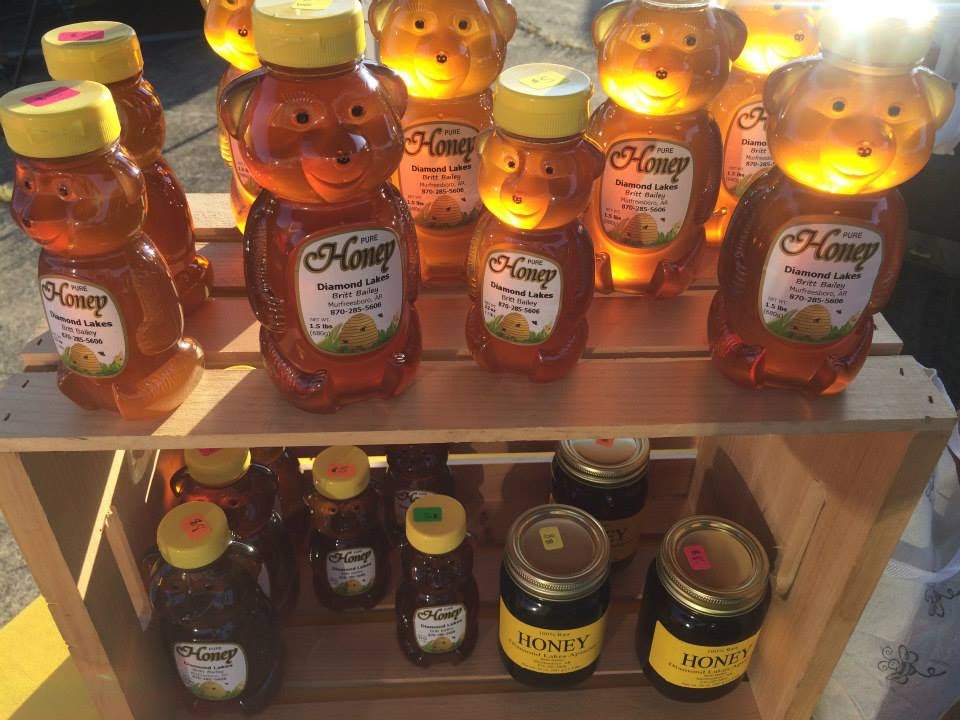 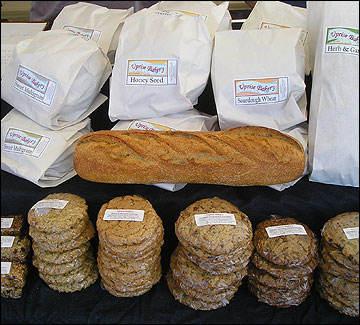 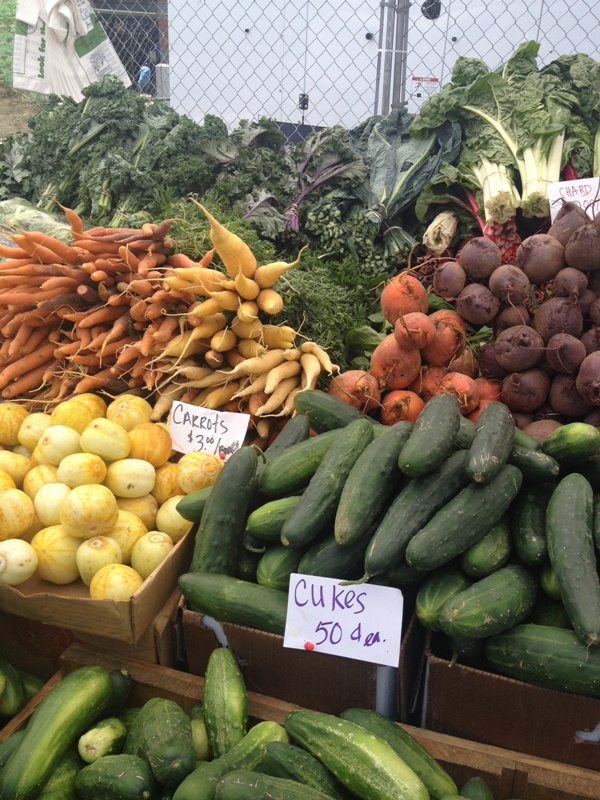 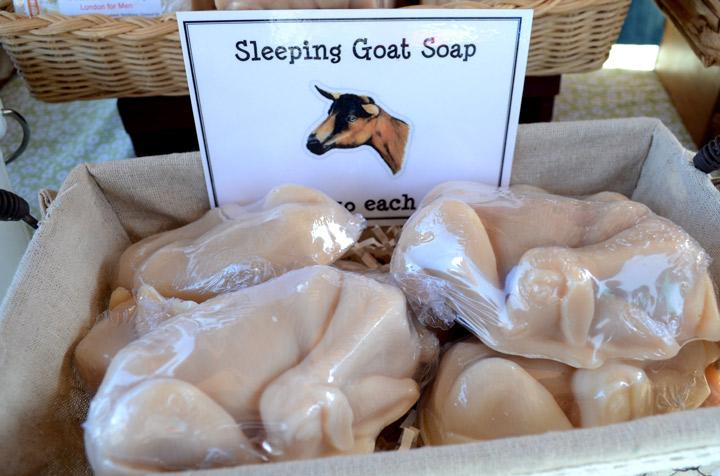 Sales of raw products, including Christmas trees, from the farm, orchard, or garden where the sale is made directly by the producer to the consumer, including sales by the producer to the consumer at farmers’ markets. Act 386 of 1941, Act 458 of 1991, Act 1205 of 2009; Ark. Code Ann. § 26-52-401(18)(A)
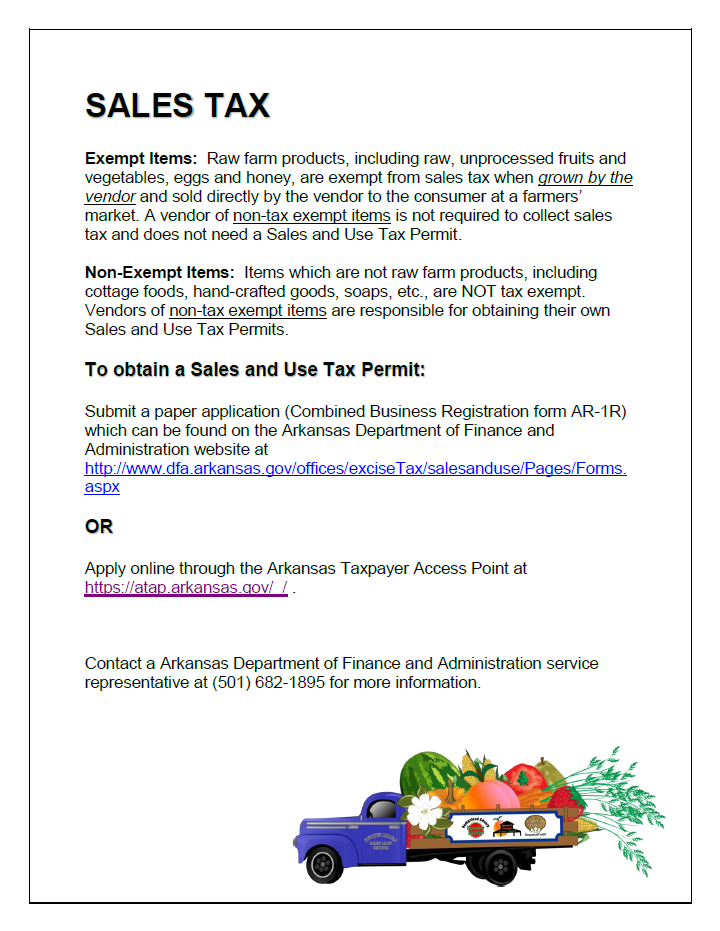 [Speaker Notes: This summary is  in the FM 101 packet.]
For produce vendors only



Opportunity to expand your customer base



WIC FMNP training at 5pm session today

Training applicable for all markets that have WIC FMNP
WIC FMNP
[Speaker Notes: During training sessions, will have chance to sign up for WIC FMNP for the local markets (Separate training session for WIC FMNP is in tool kit).
Hard copies of applications for both MARKETS and FARMERS are in tool kit with training materials for WIC FMNP.]
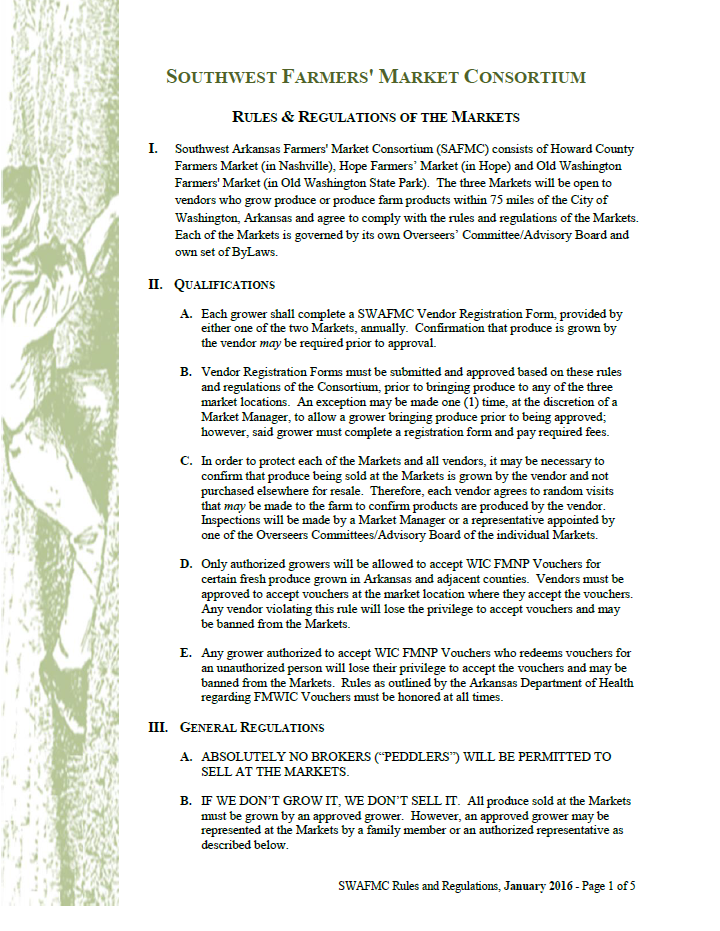 Follow the rules !
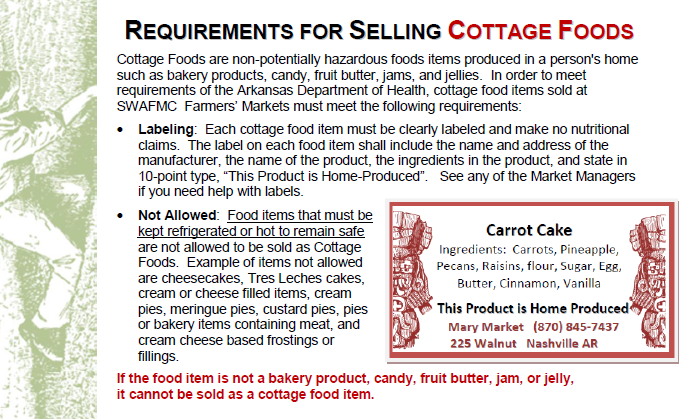 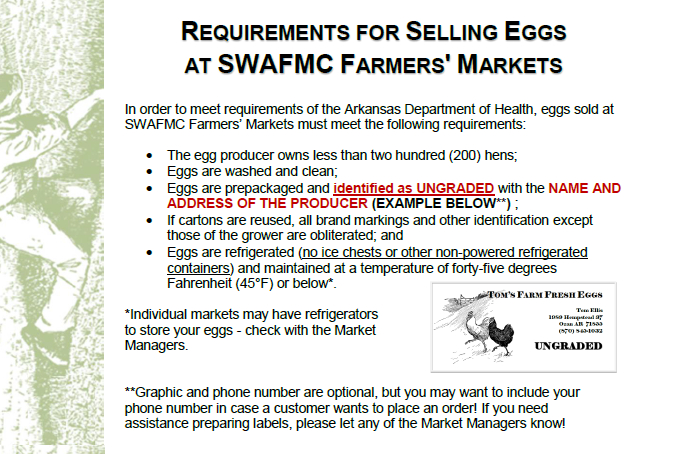 [Speaker Notes: Just to recap  . . .  Rules vary by market but all have them . . . 
The Cottage Food and Eggs rules are statewide and summary cards are  in their FM 101 packets and on the flash drive.]
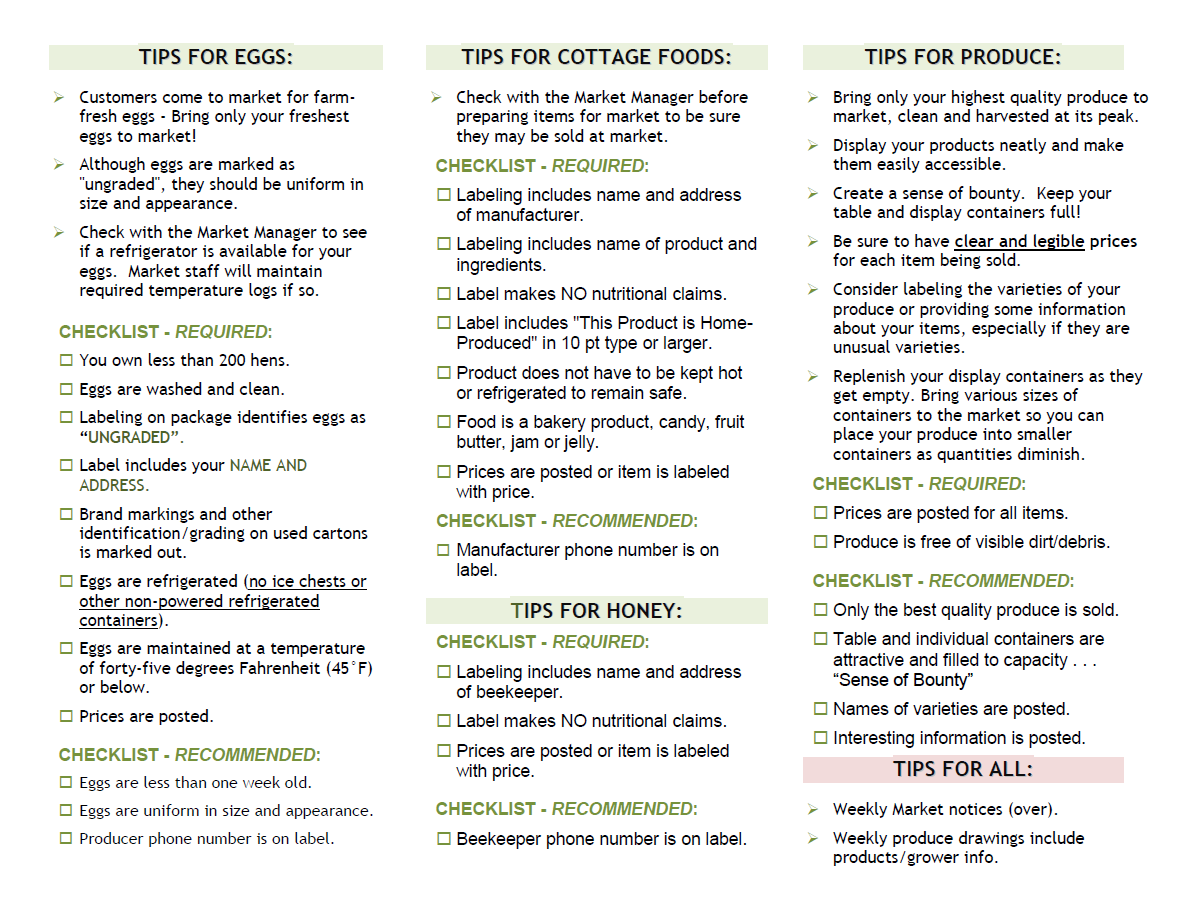 [Speaker Notes: This checklist is  in the FM 101 packets and is a quick check for most of items covered above.]
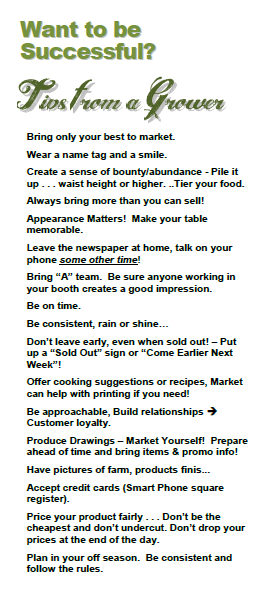 [Speaker Notes: These tips are also in the FM 101 packets.]
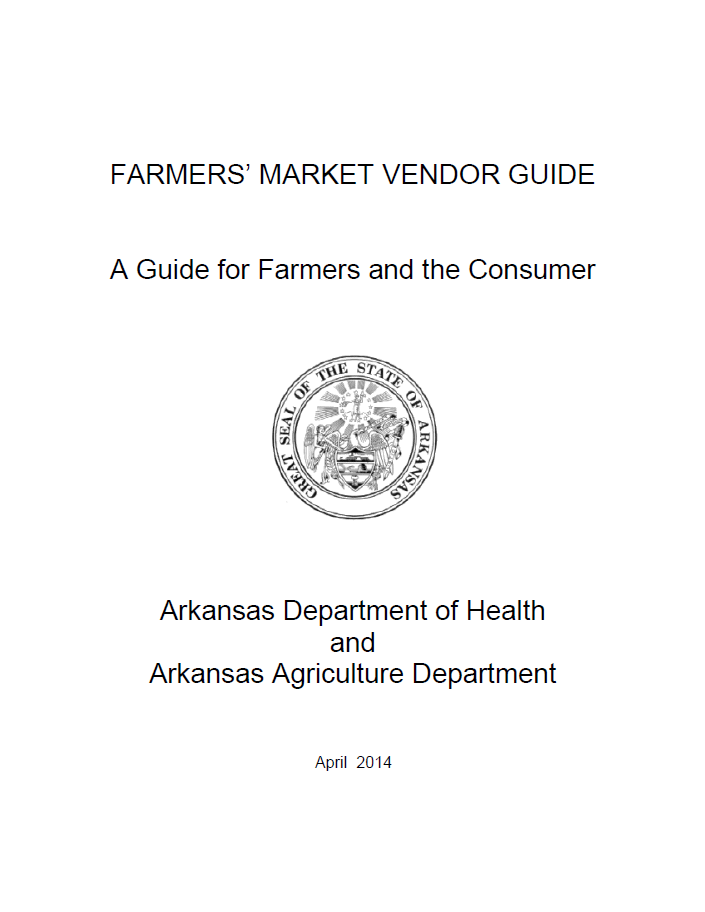 [Speaker Notes: This guide is in the FM 101 packet.  Good resource for anyone involved in a Farmers Market in Arkansas . . . READ IT ALL!]
See You at the Markets!
[Speaker Notes: Add may want to add a picture from your market or?  I took ours out]